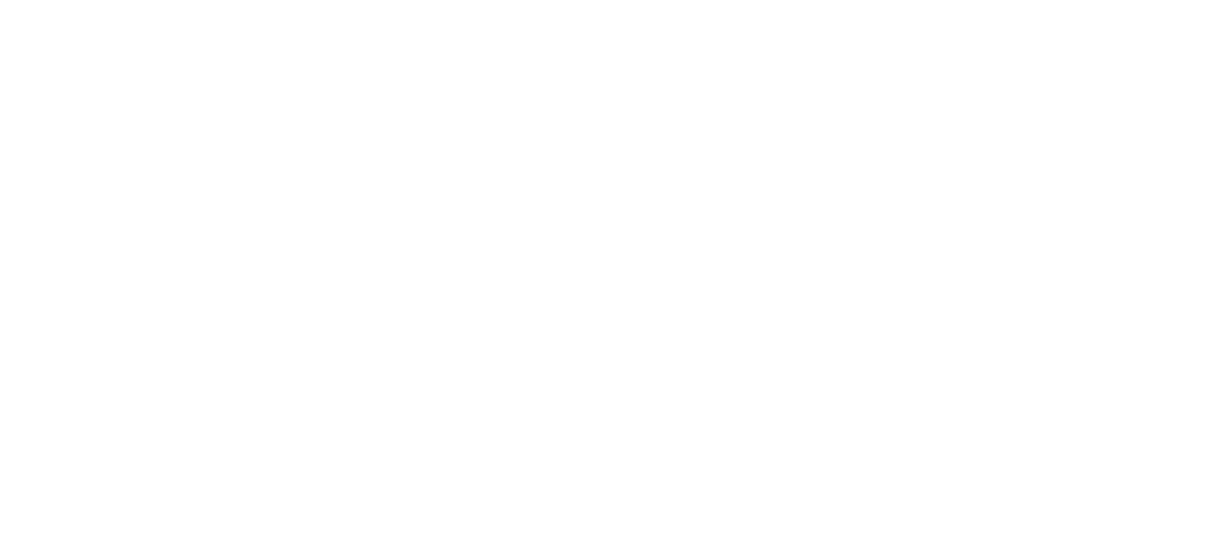 Uniformes
Moda B
.
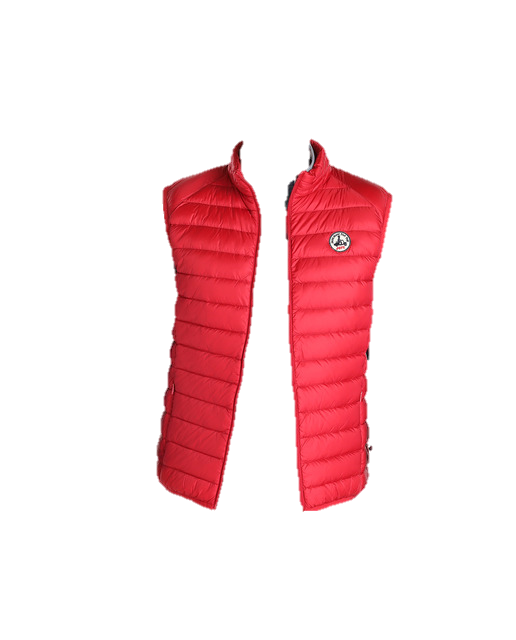 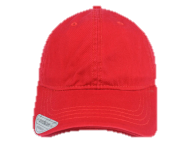 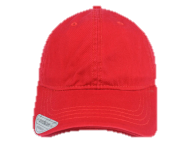 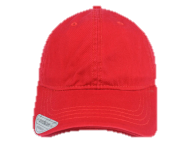 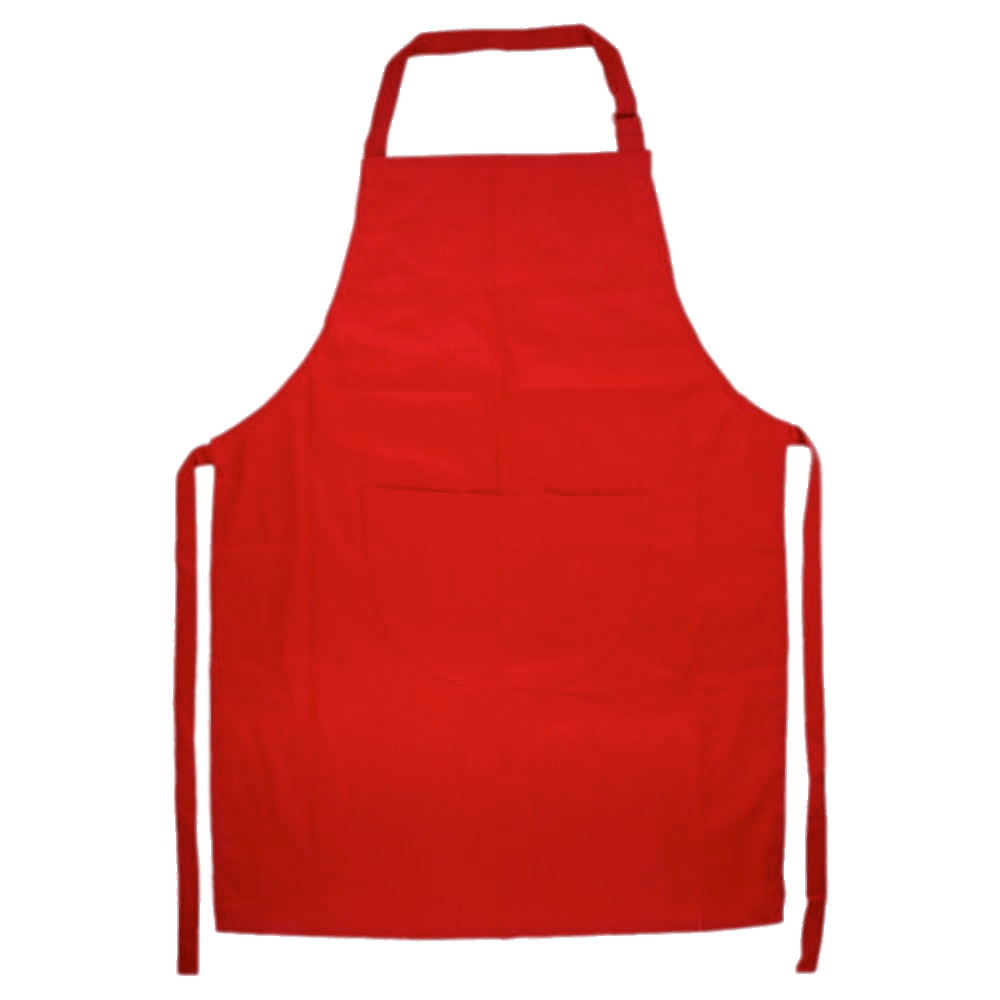 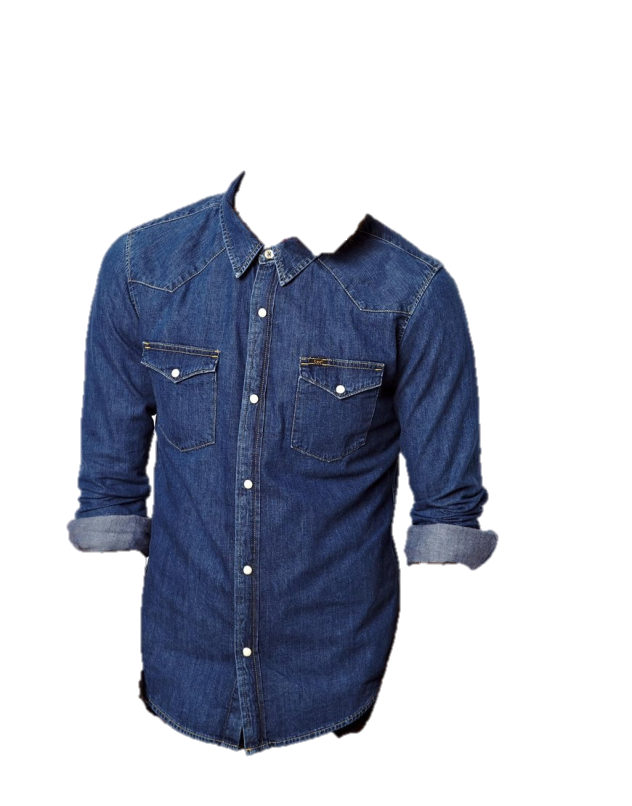 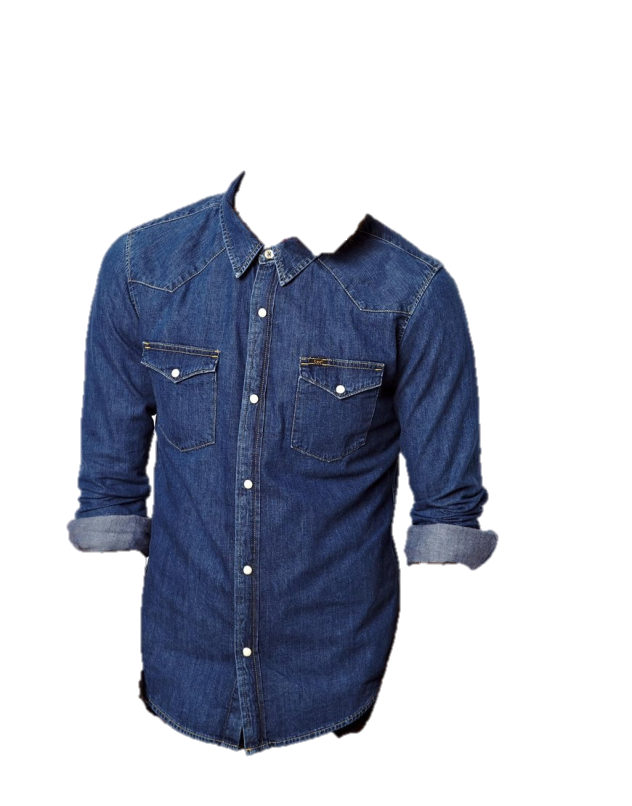 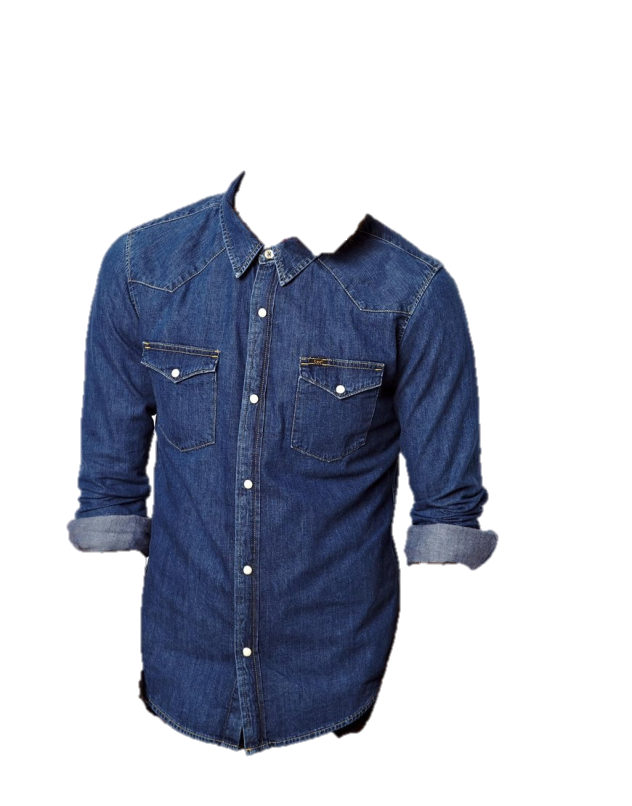 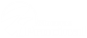 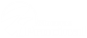 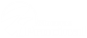 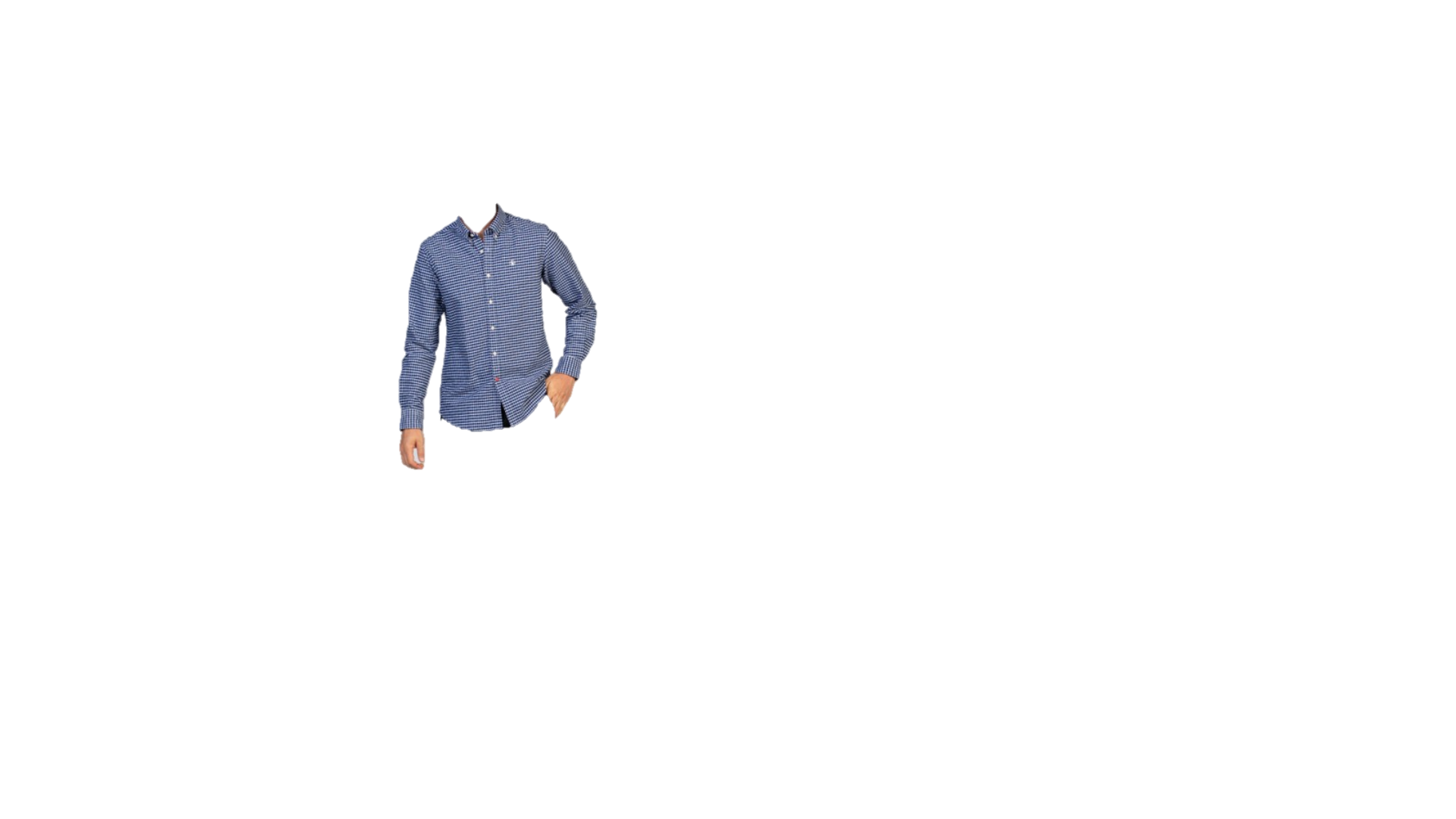 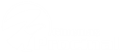 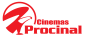 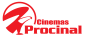 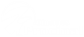 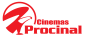 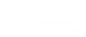 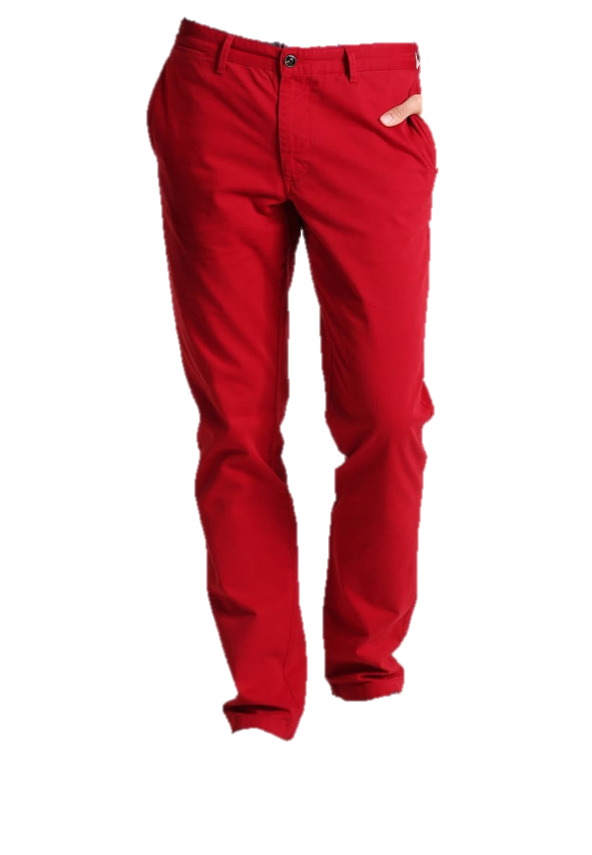 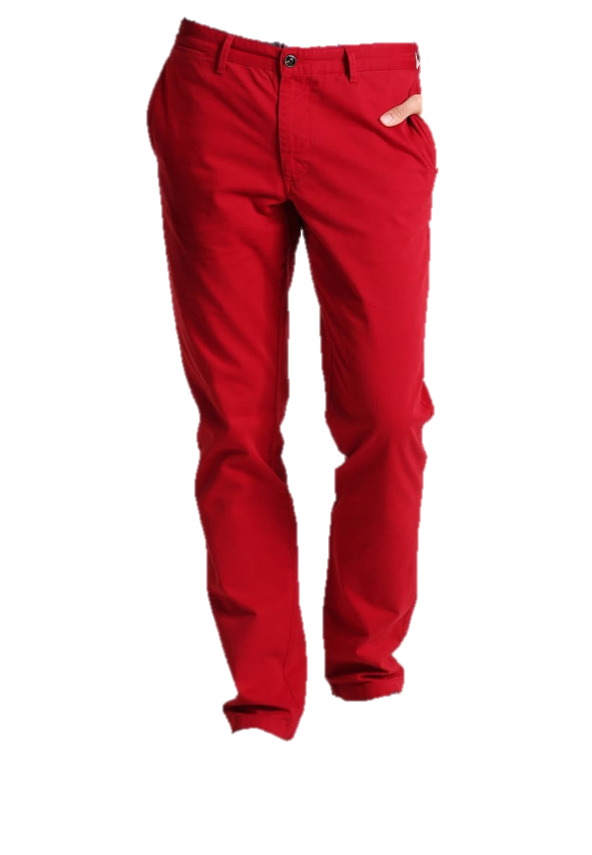 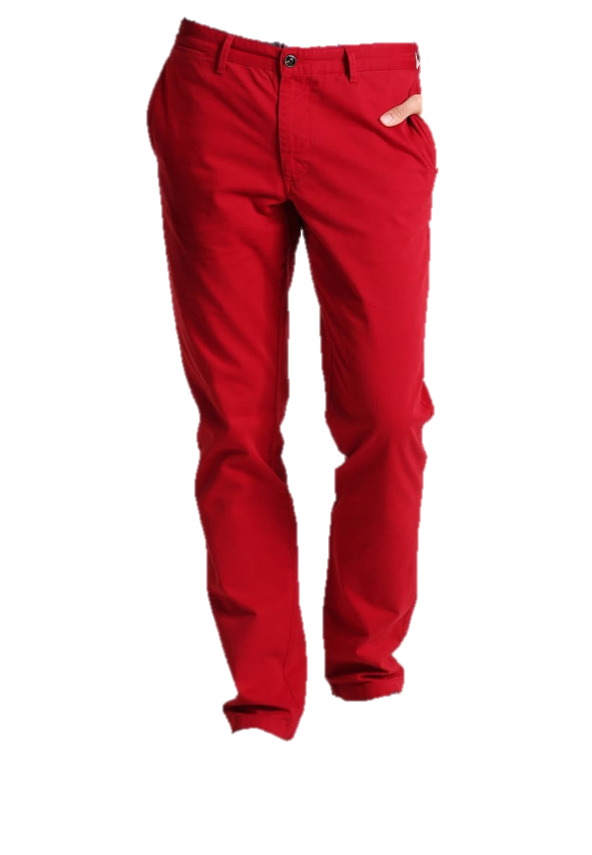 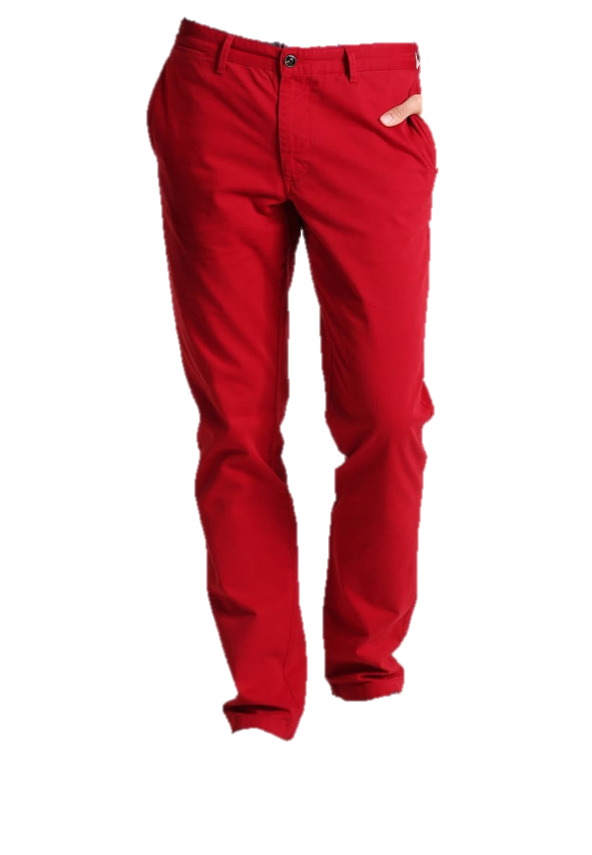 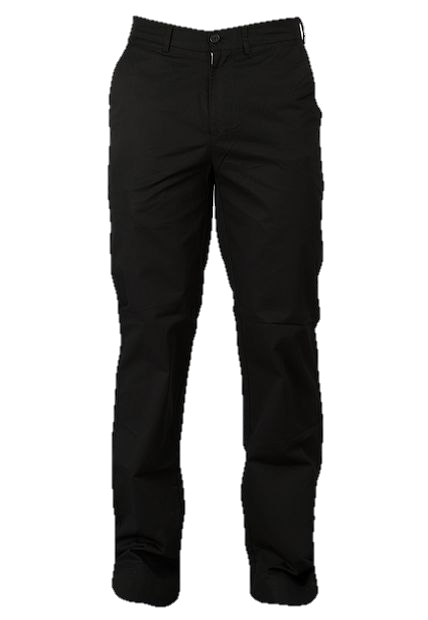 Operario Confitería
Operario      Taquilla
Administrador
Asistente
Equipo
.
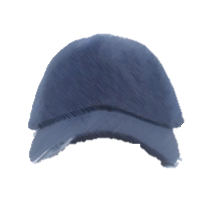 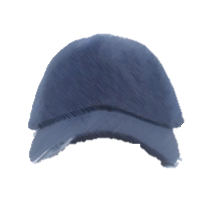 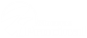 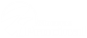 Gorra negra
Gorra negra
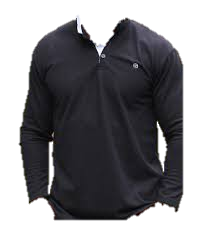 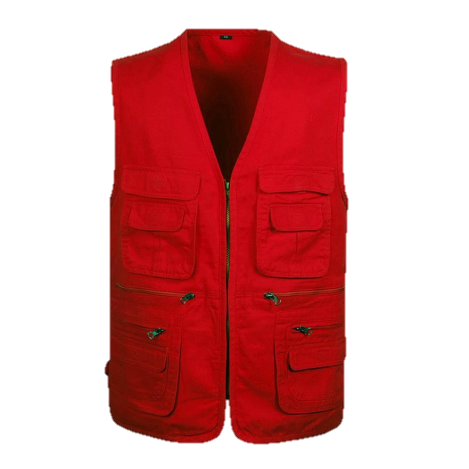 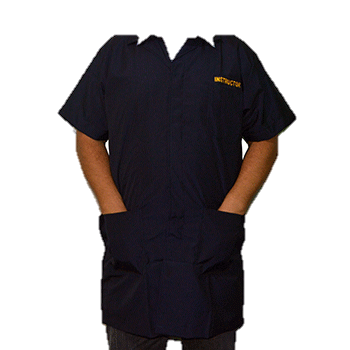 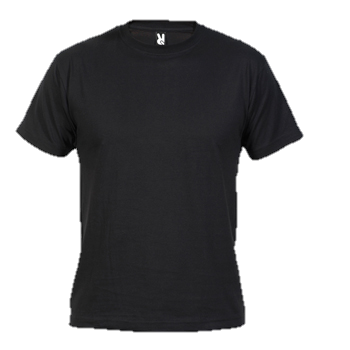 Camiseta negra
Camisa tipo polo manga larga negra
Chaleco rojo de bolsillos
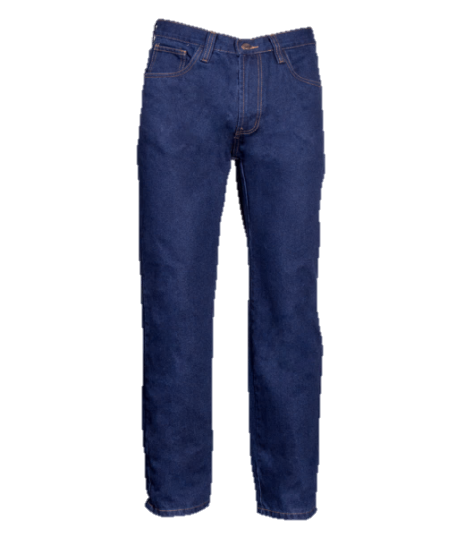 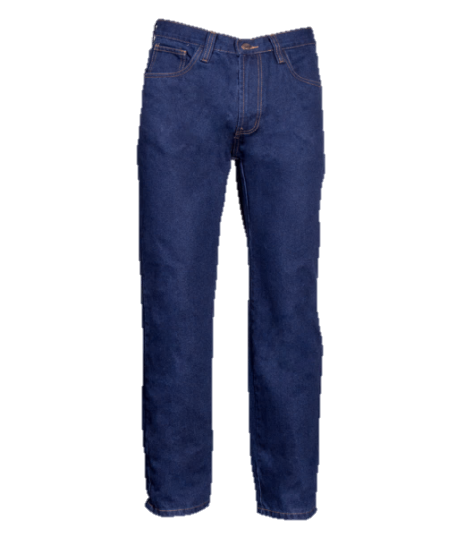 Jean Azul
Jean Azul
Bata de jean o tela similar
Operadores de proyección
Mantenimiento
Operario
.
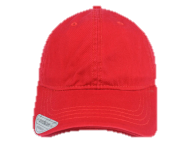 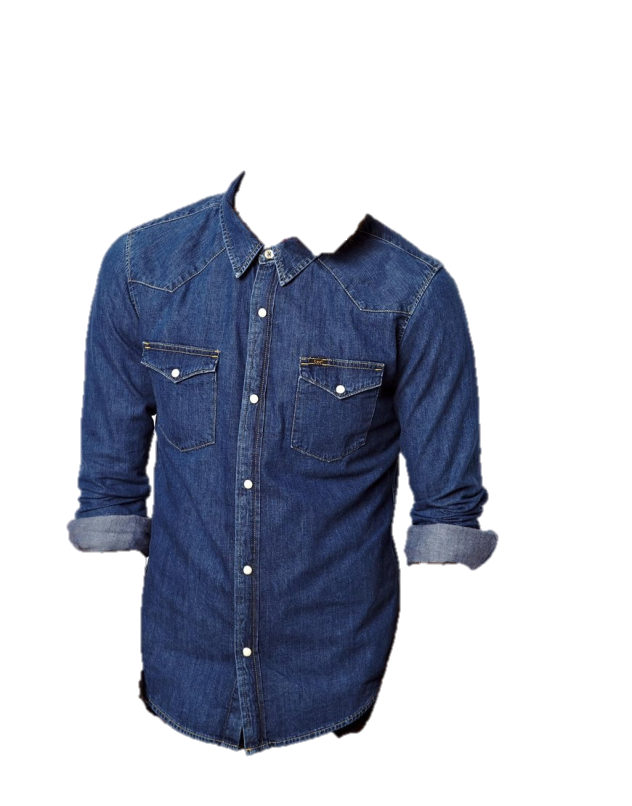 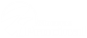 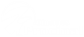 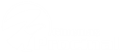 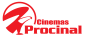 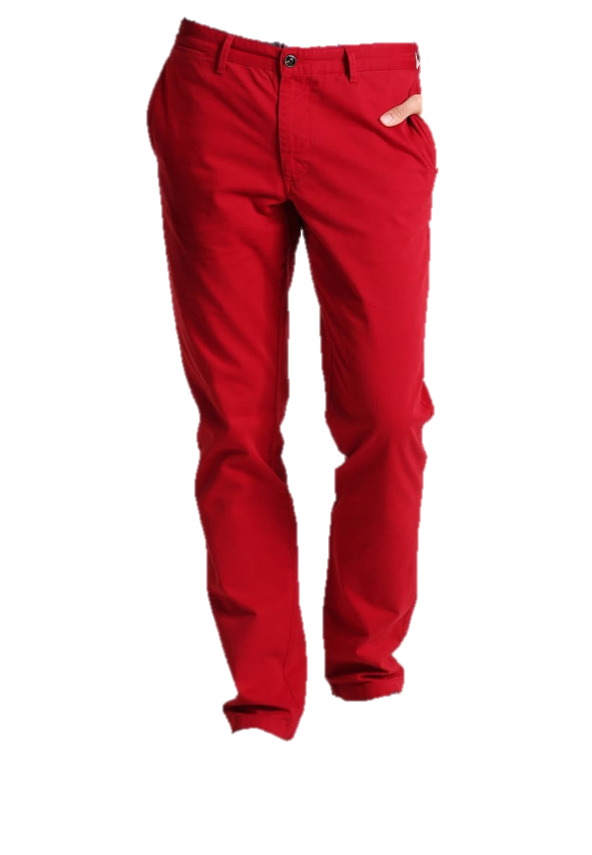 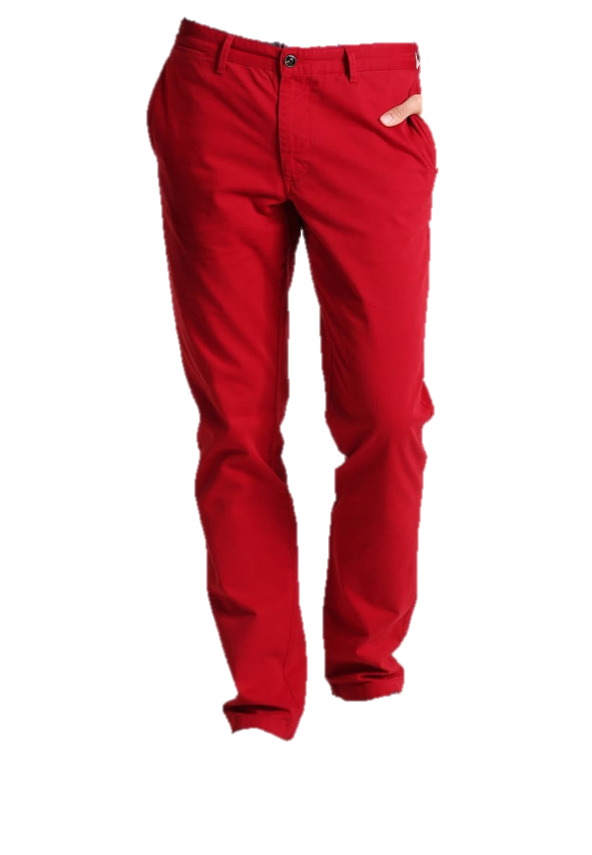 Gorras Rojas 800
Administrador
.
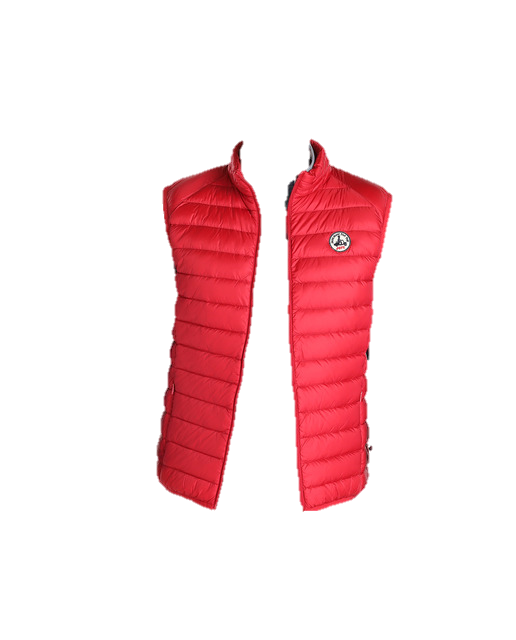 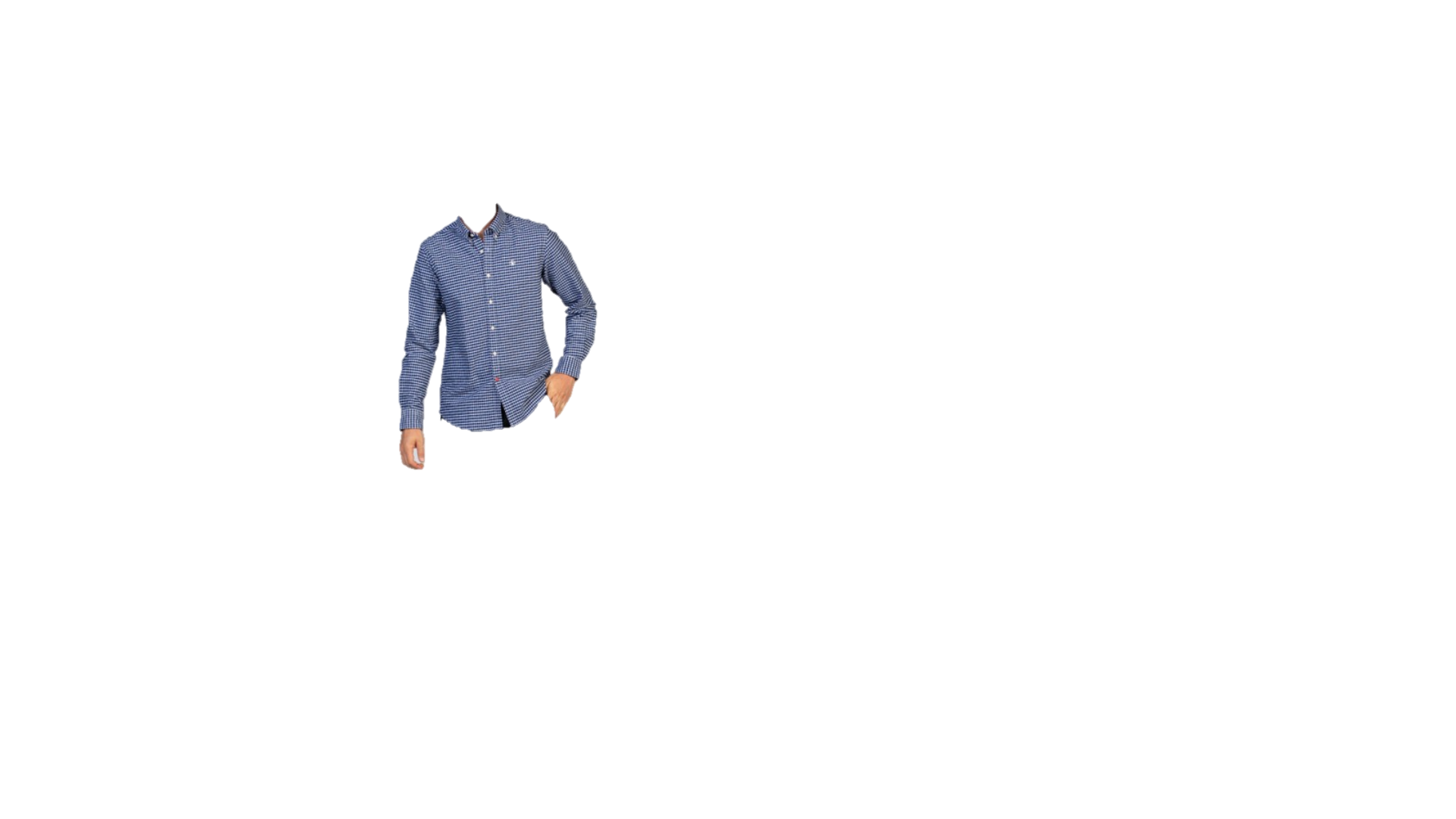 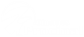 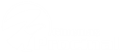 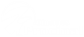 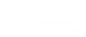 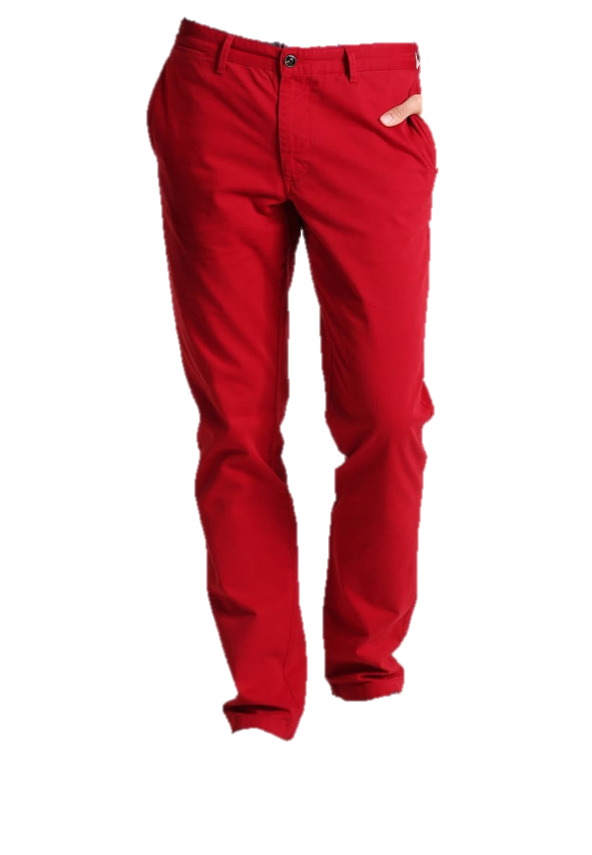 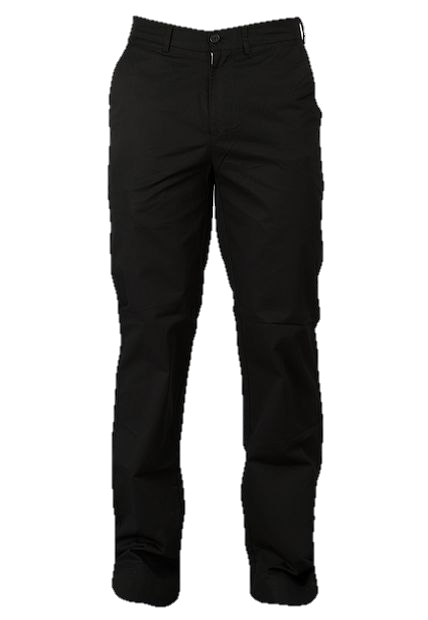 Delantales
.
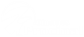 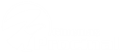 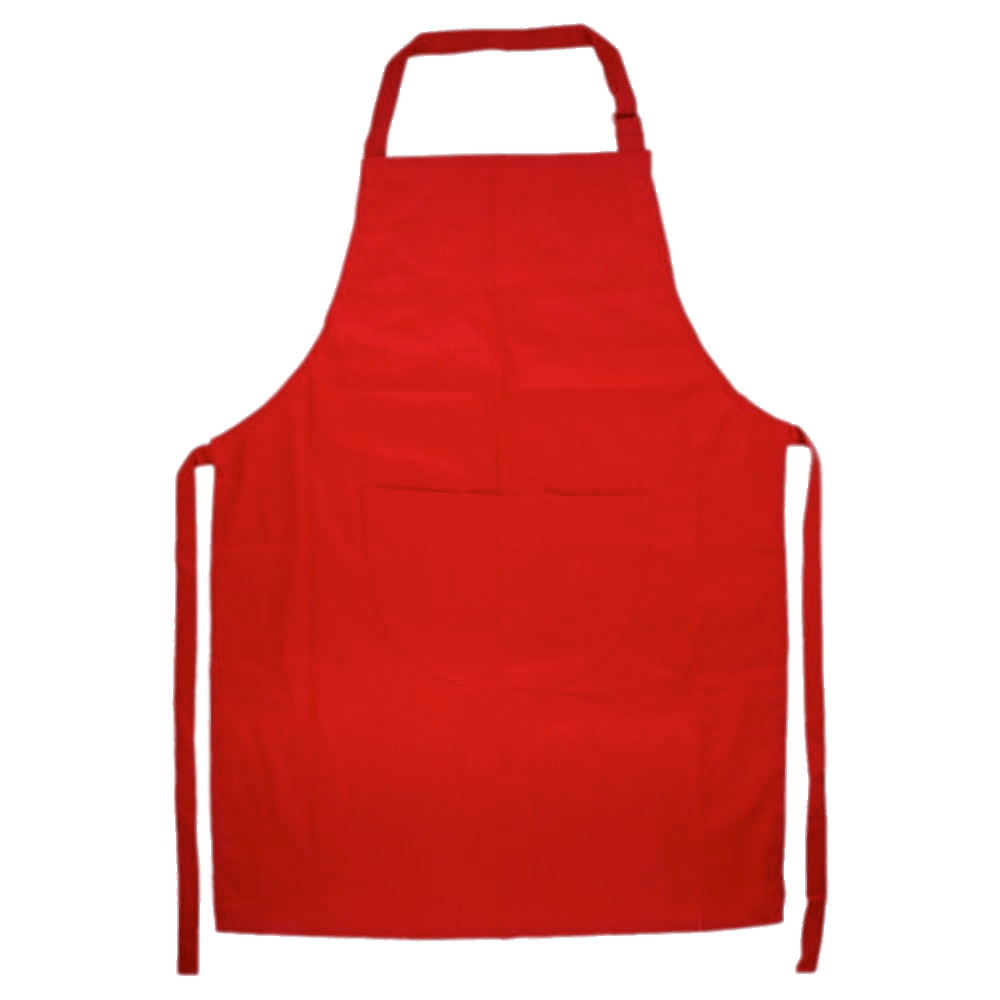 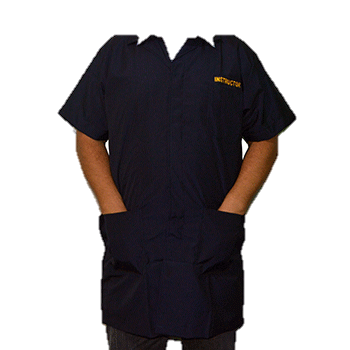 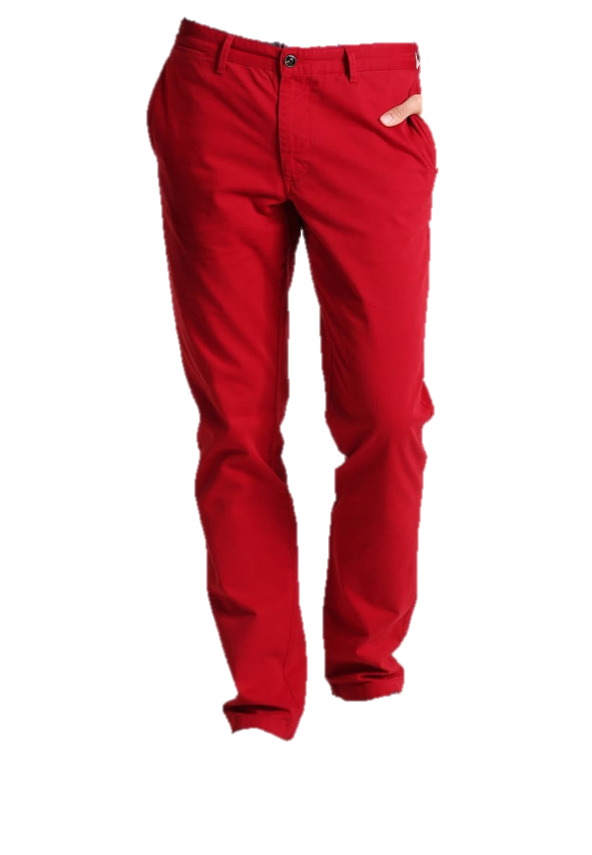 300 delantales
30 batas 
mantenimiento
Mantenimiento
.
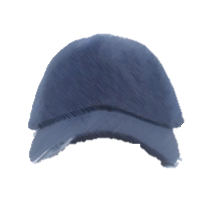 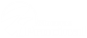 Gorra negra
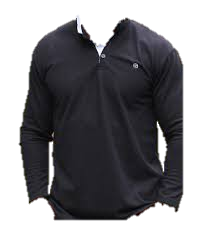 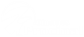 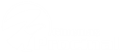 Camisa tipo polo manga larga negra
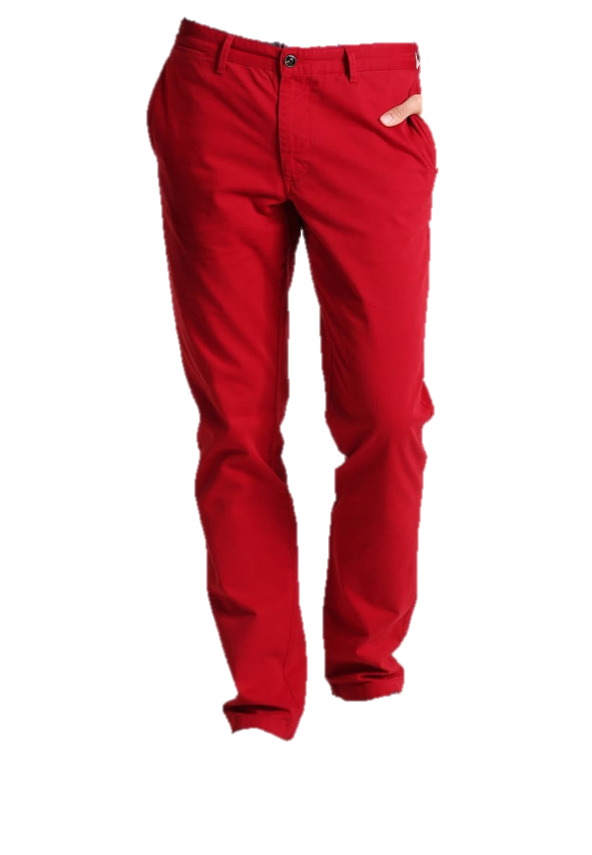 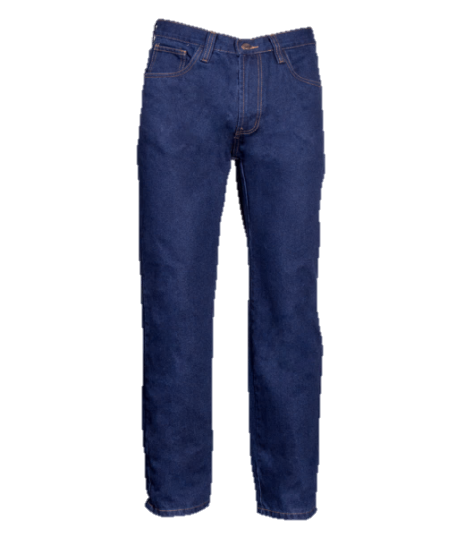 Jean Azul
GORRAS NEGRAS   120
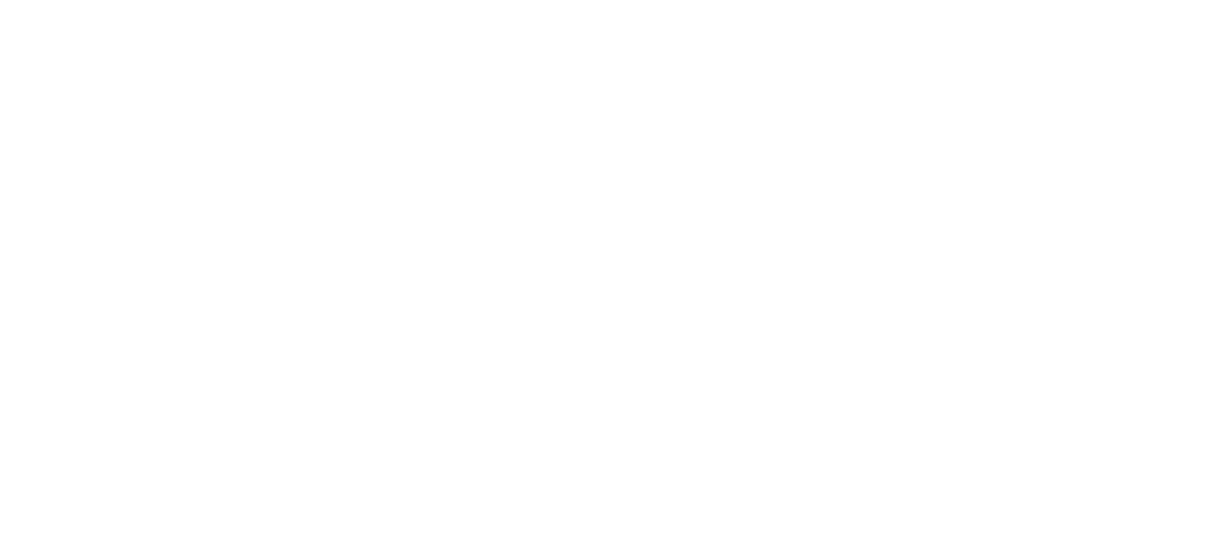 GRACIAS
Moda C
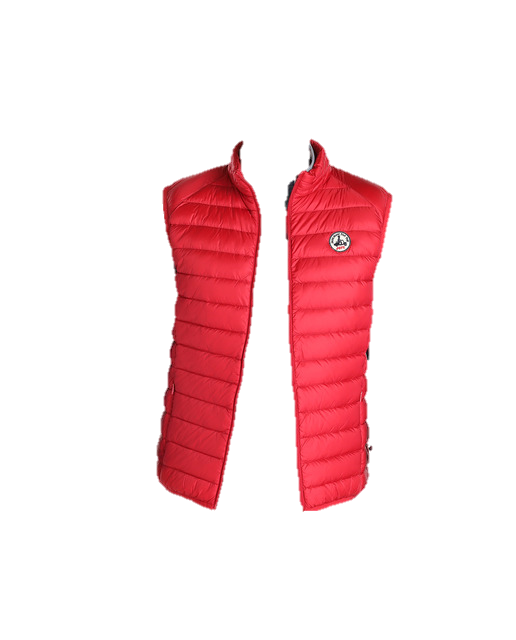 .
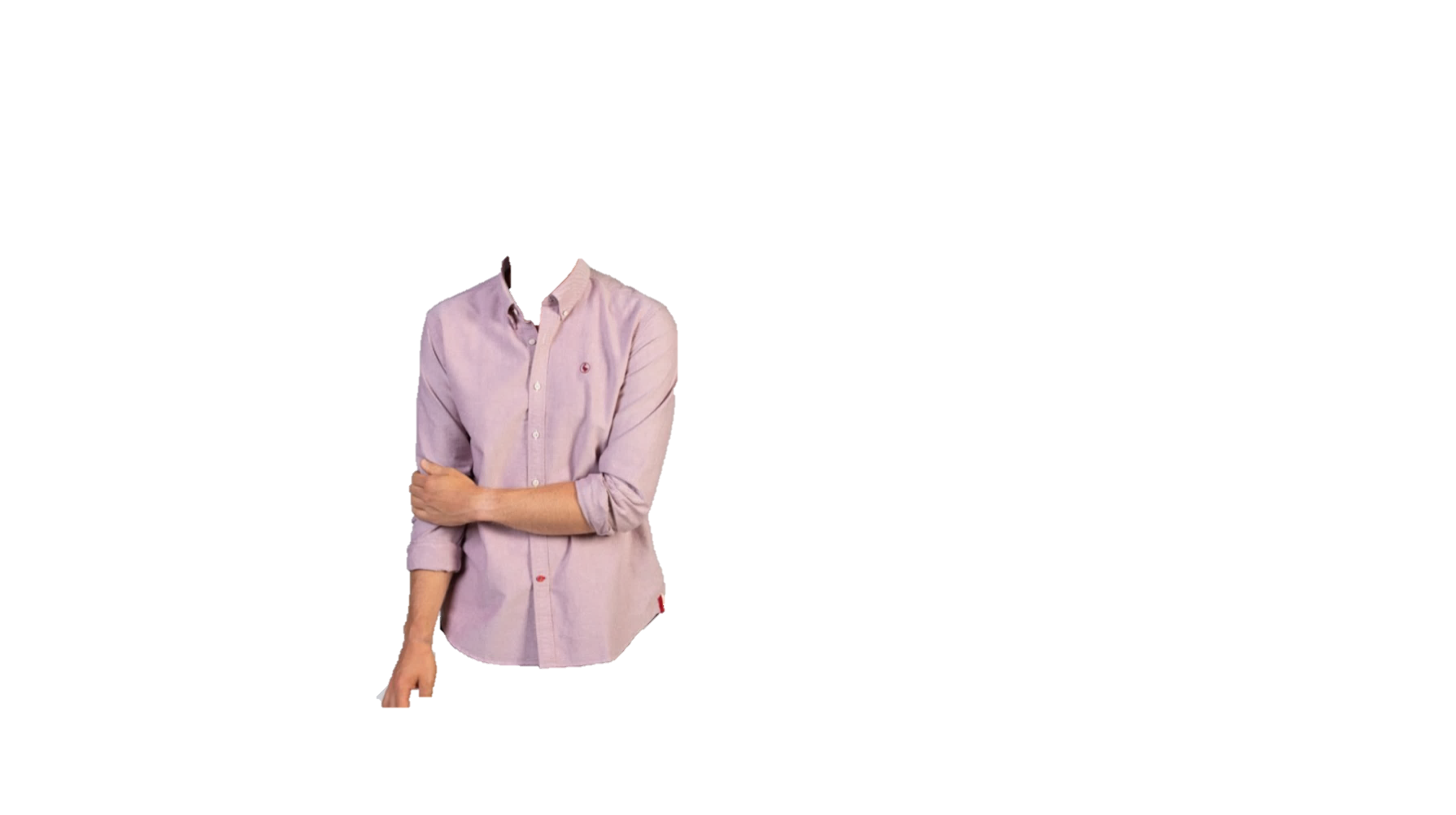 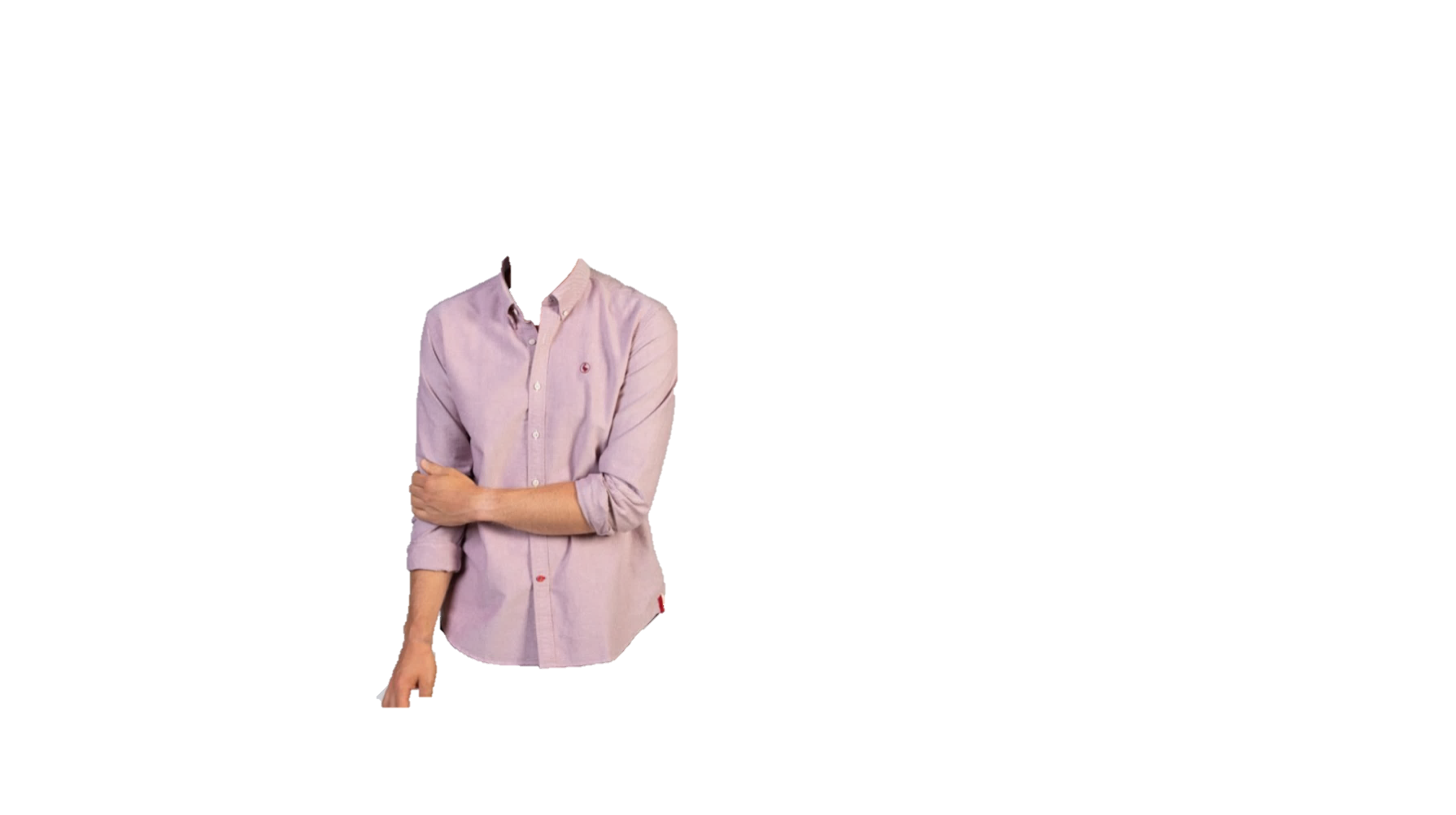 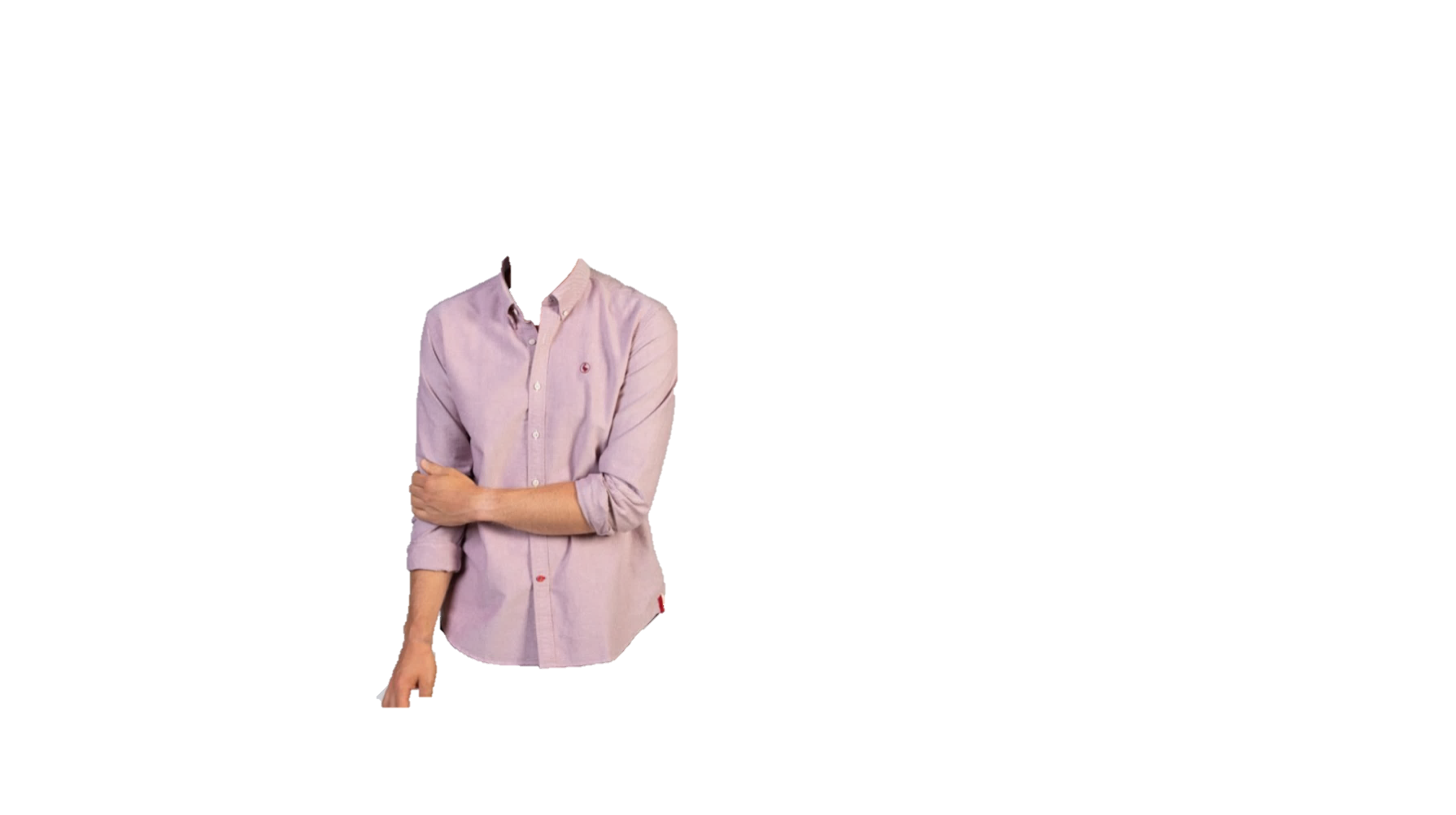 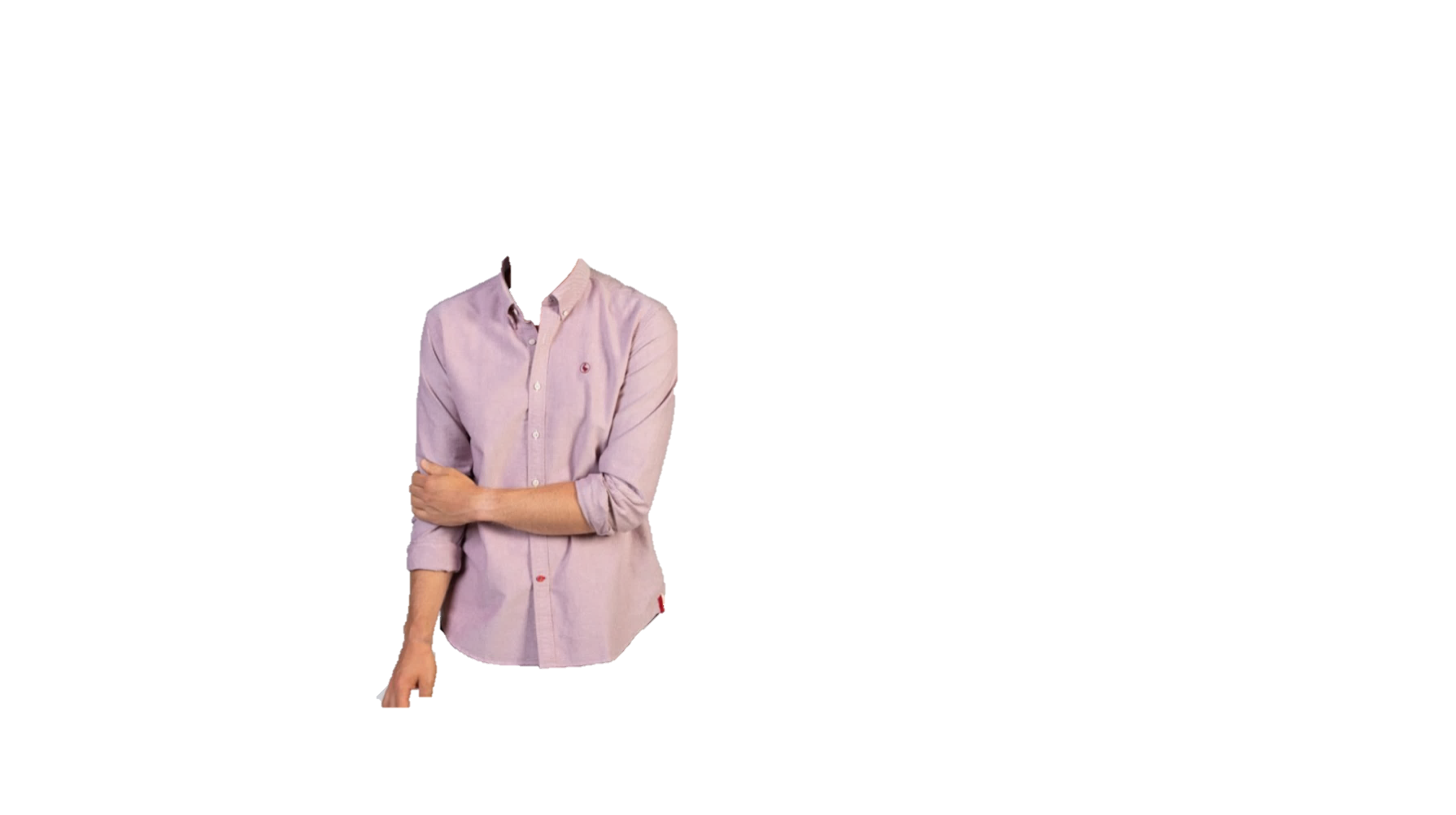 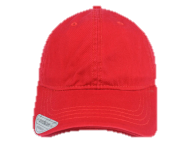 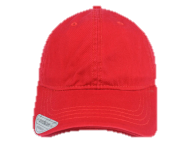 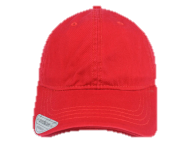 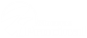 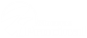 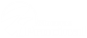 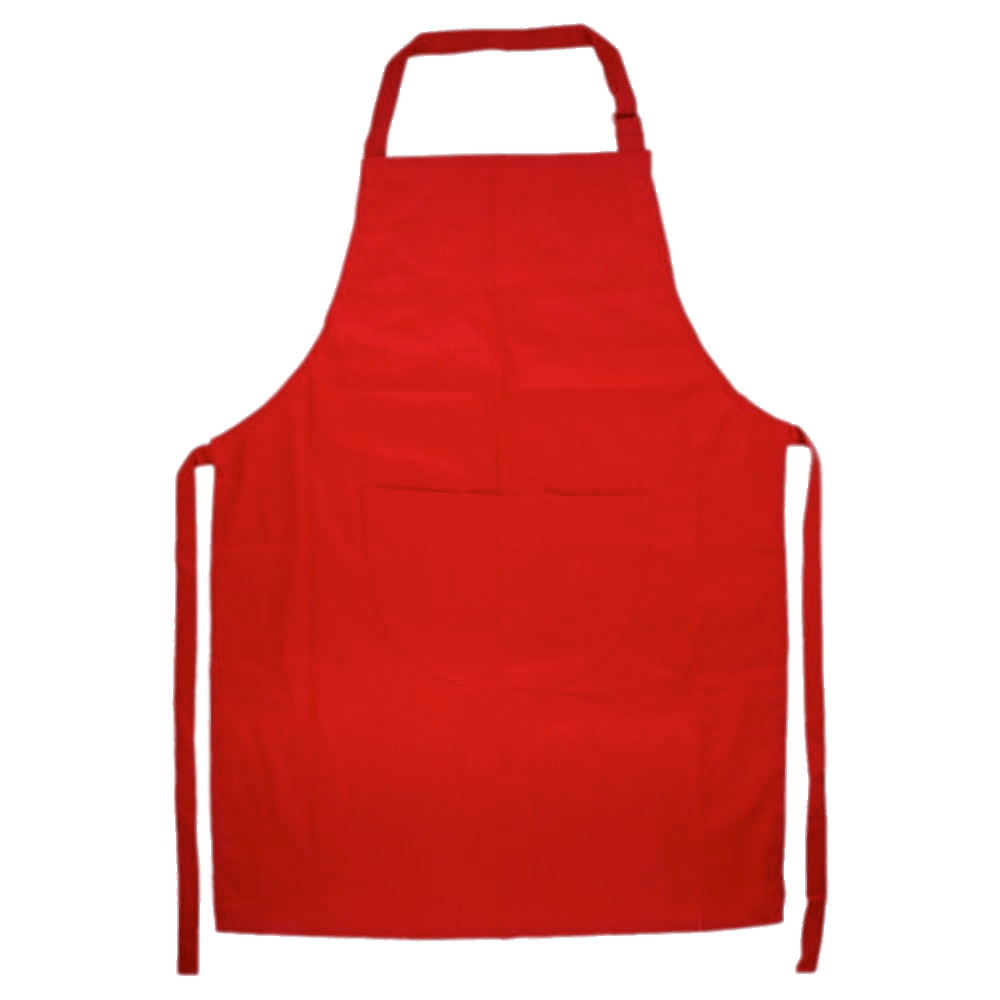 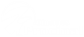 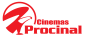 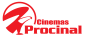 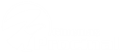 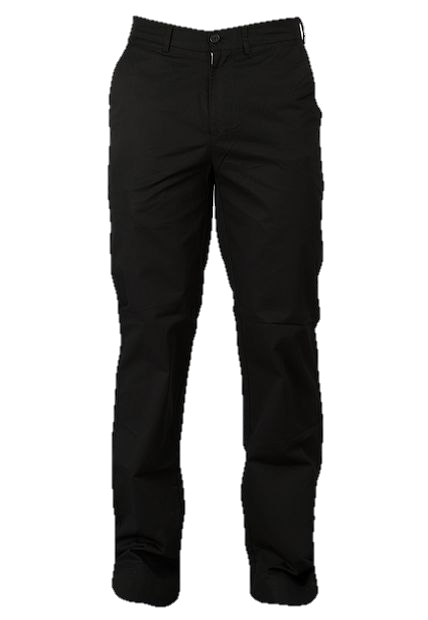 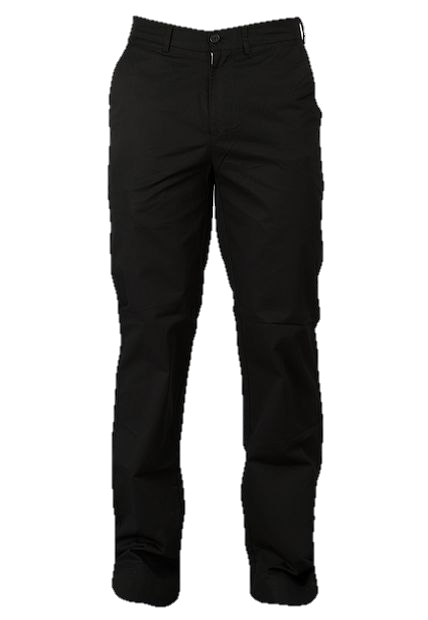 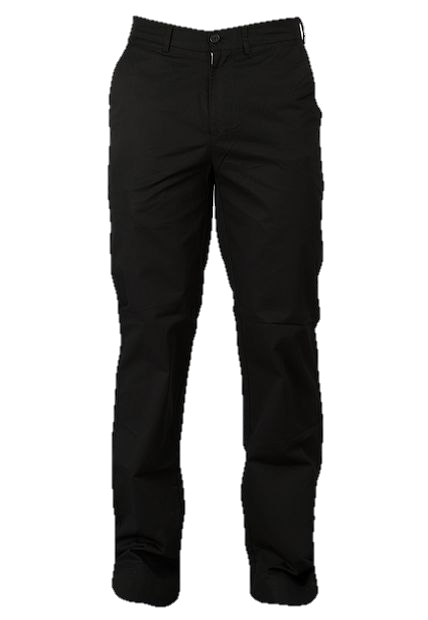 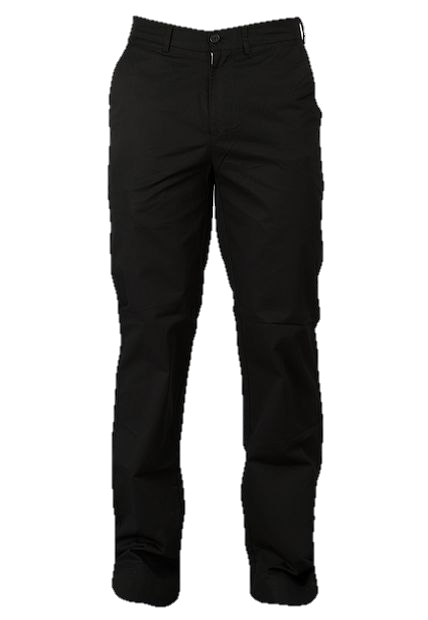 Operario Confitería
Operario      Taquilla
Administrador
Asistente
Cambio uniformes personal operativo
.
Objetivo: 
Sentido de pertenencia 
Mantener una imagen organizada y limpia hacia todos los que nos visitan
Cumplir con la norma de dar a los colaboradores dos dotaciones al año para desempeñar su trabajo. 

Alcance: 
Personal operativo: administradores, asistentes y operarios
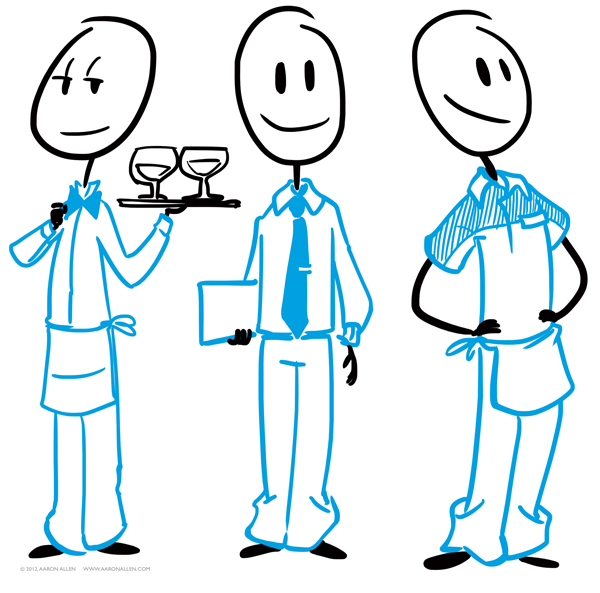 Estilos
.
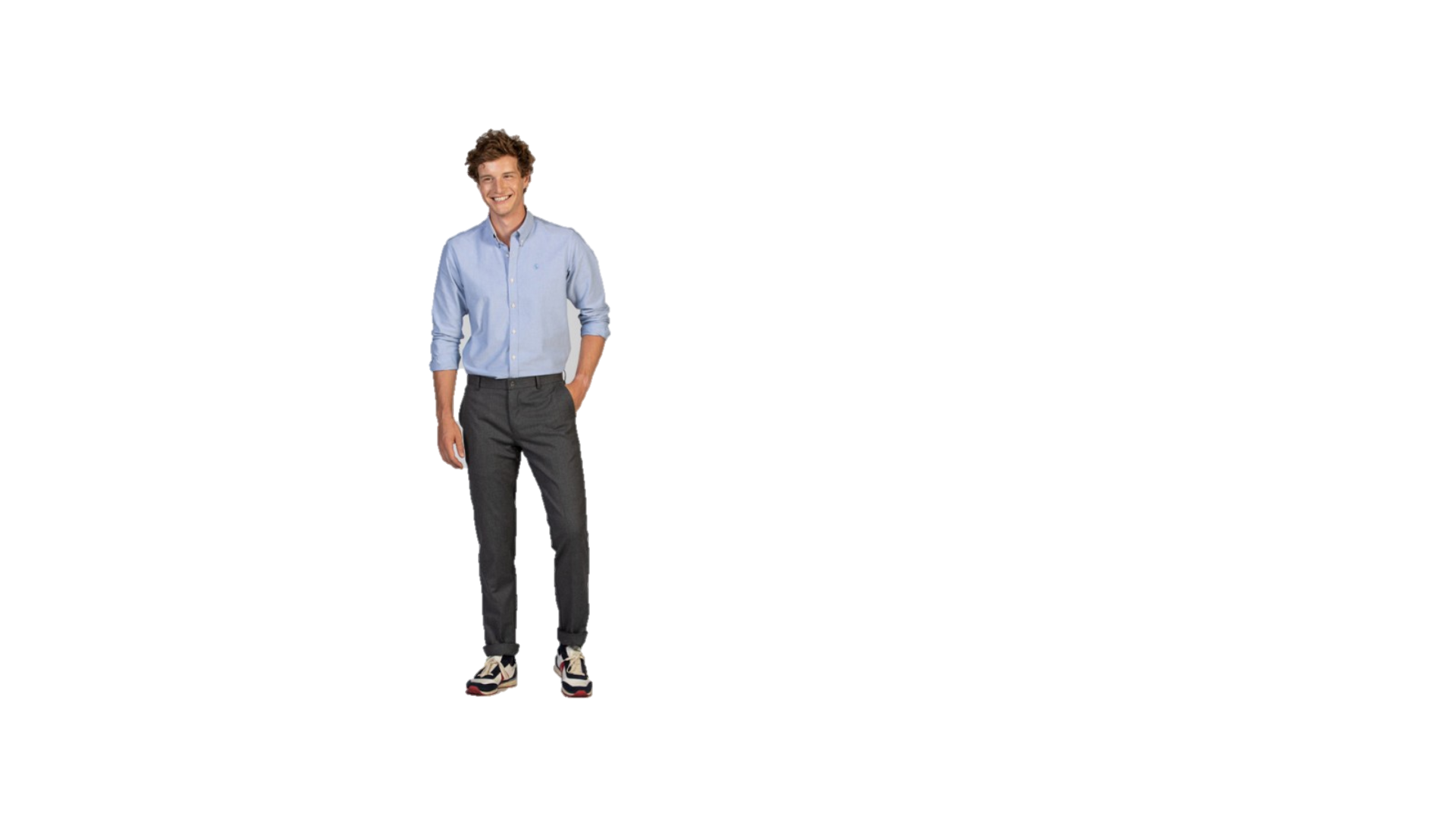 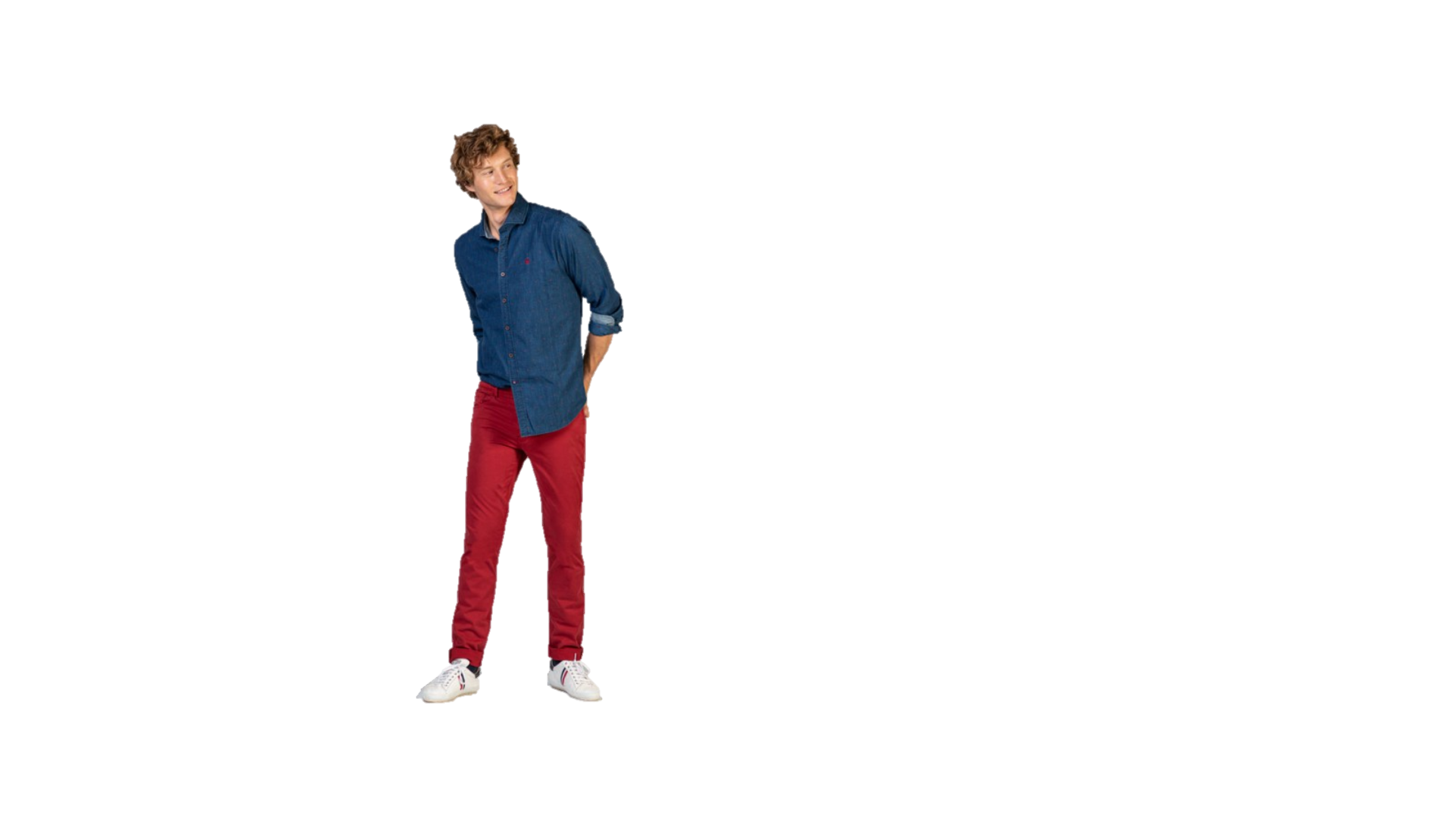 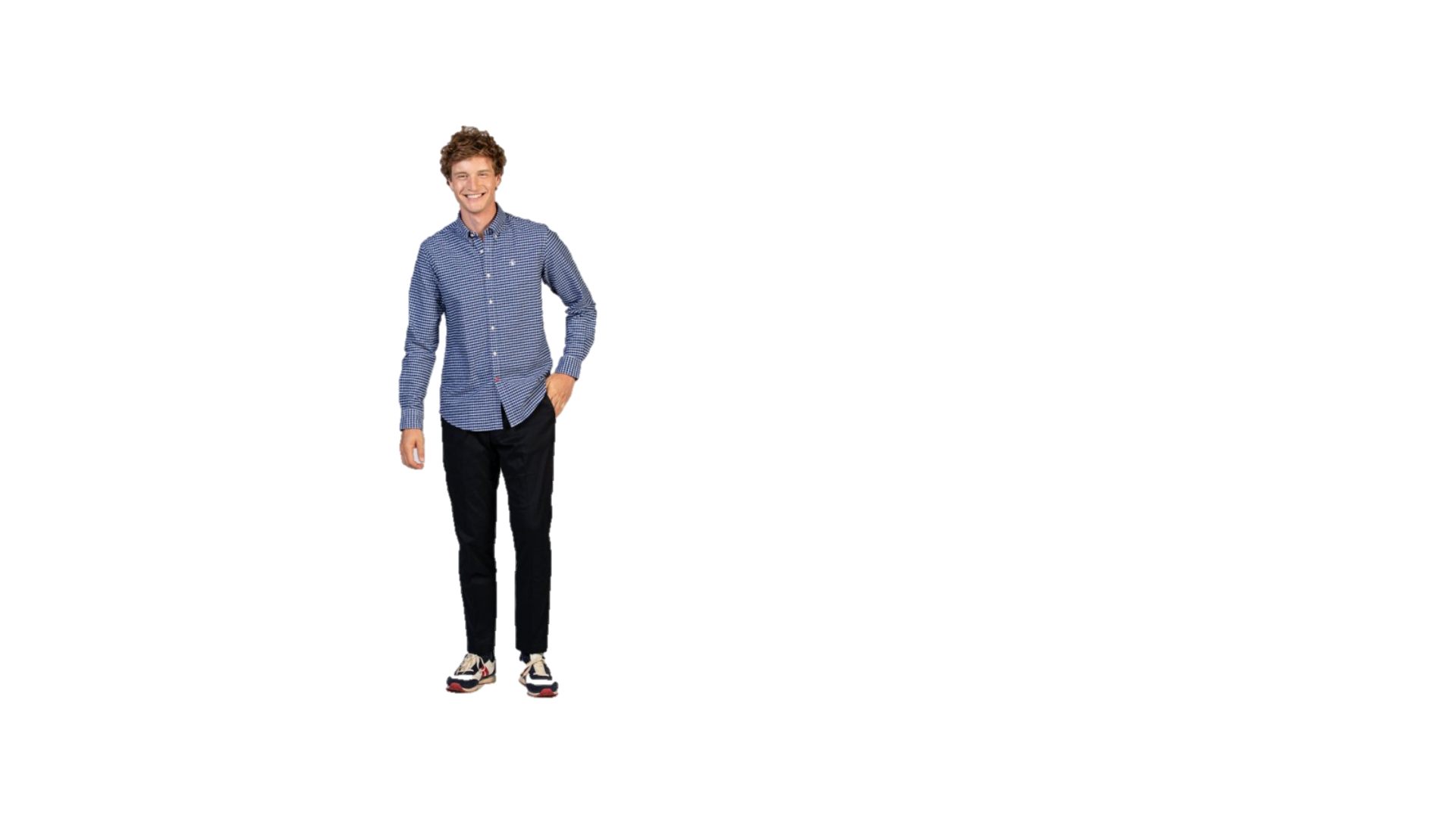 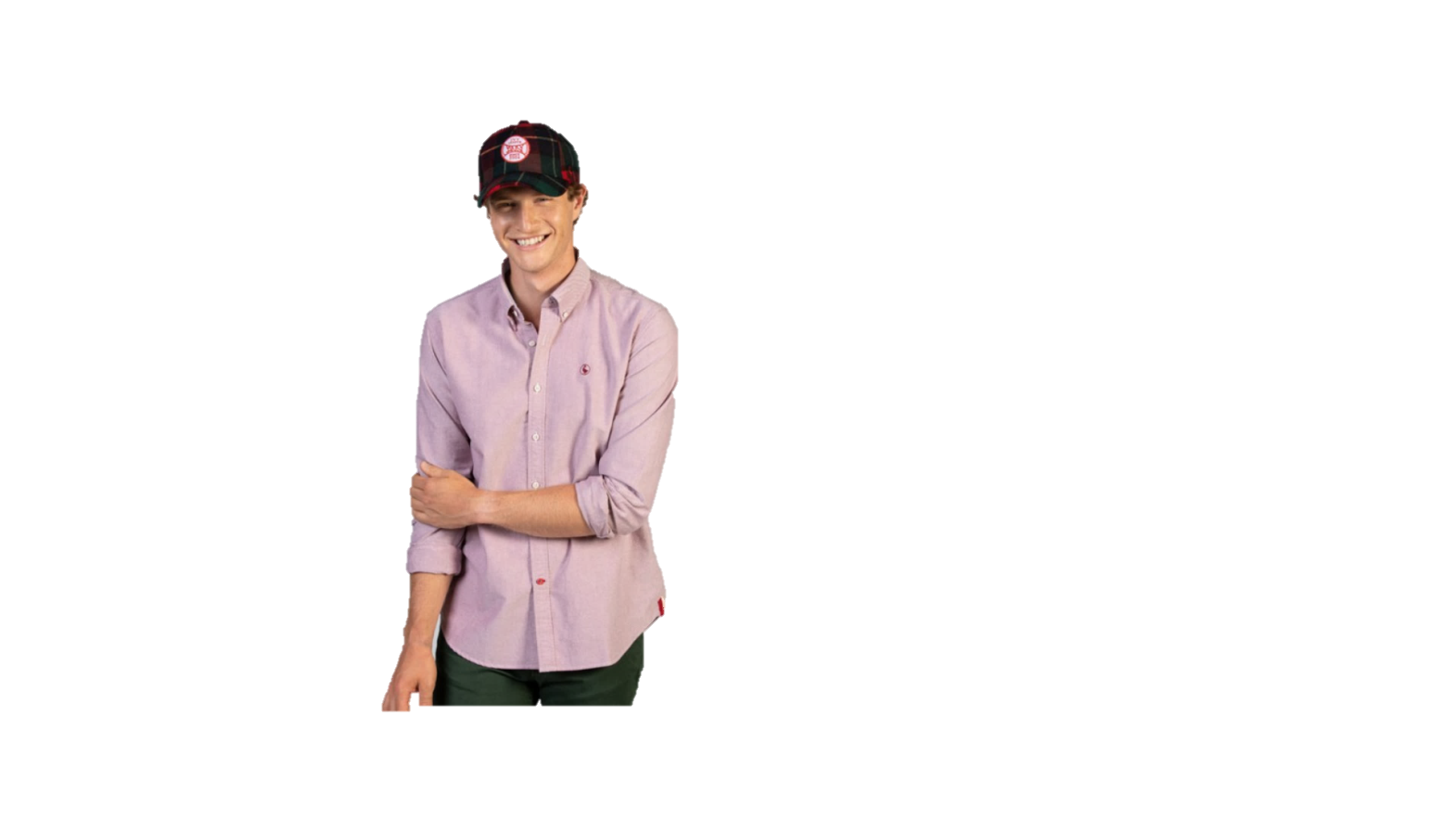 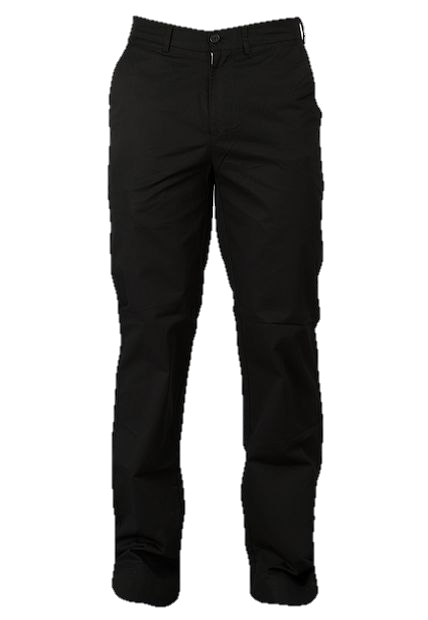 Moda D
Moda C
Moda A
Moda B
Moda A
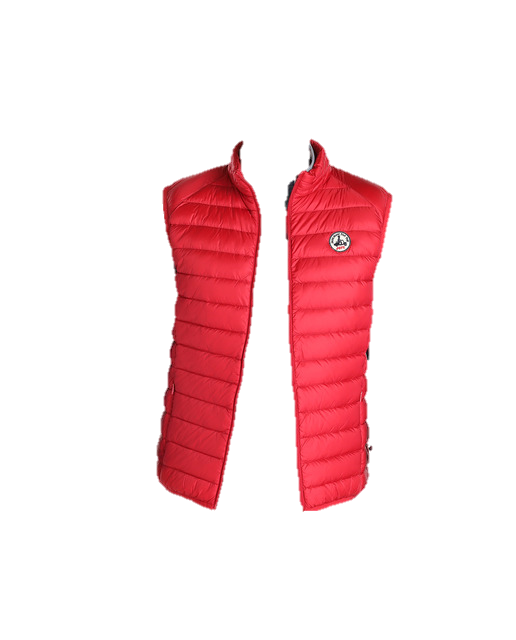 .
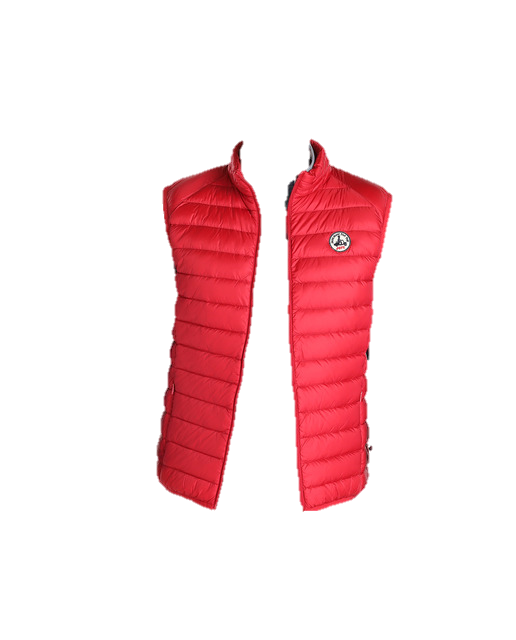 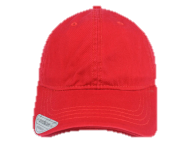 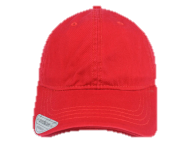 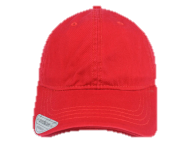 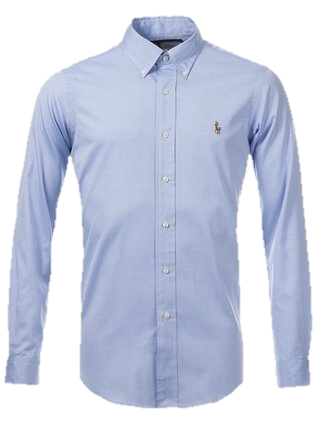 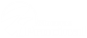 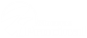 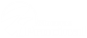 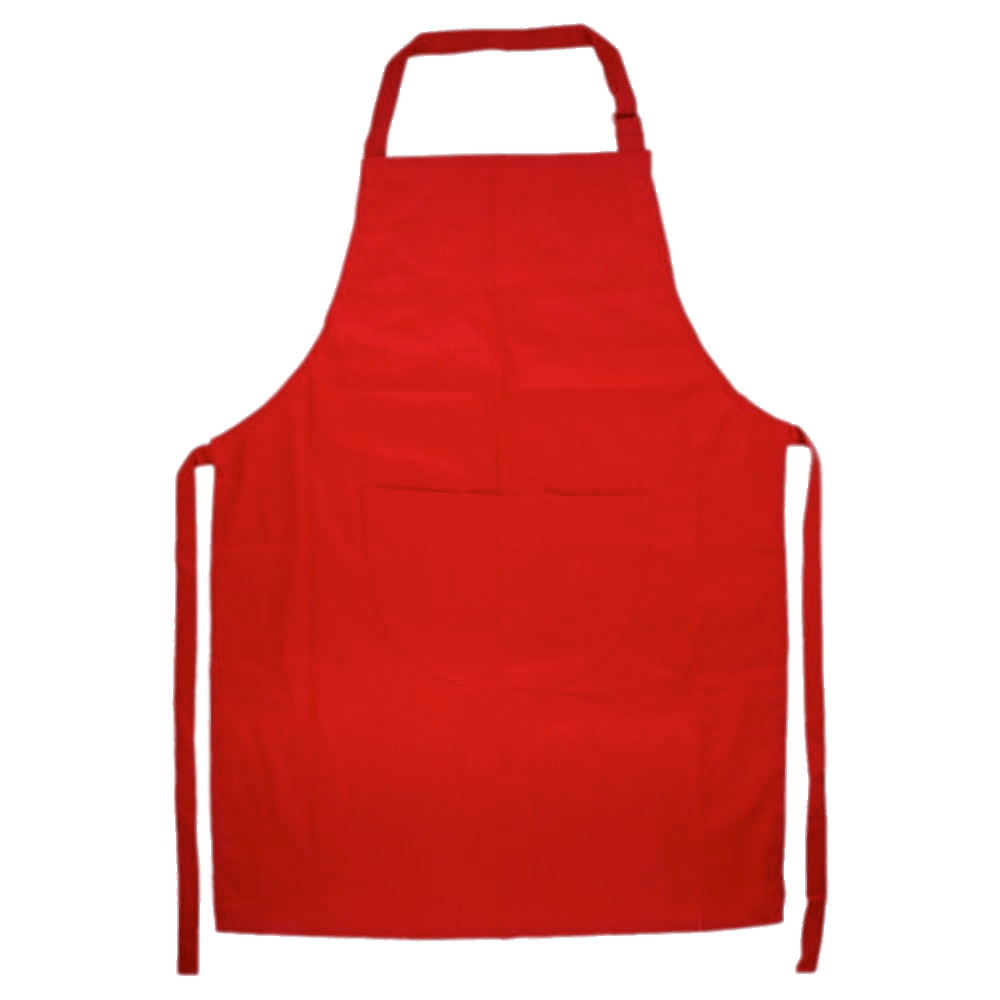 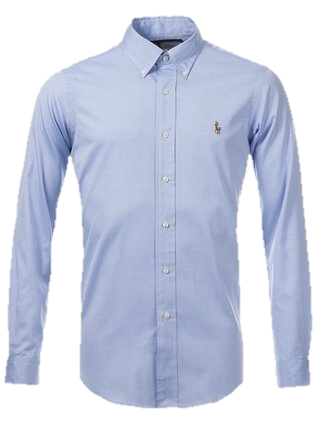 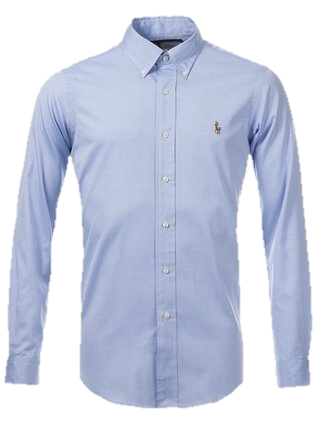 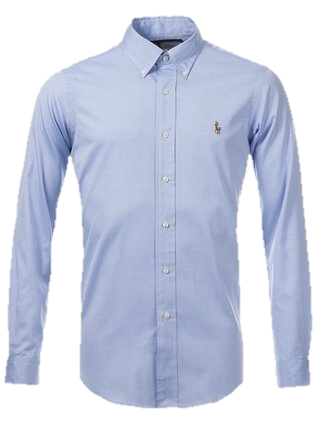 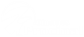 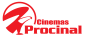 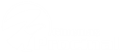 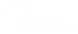 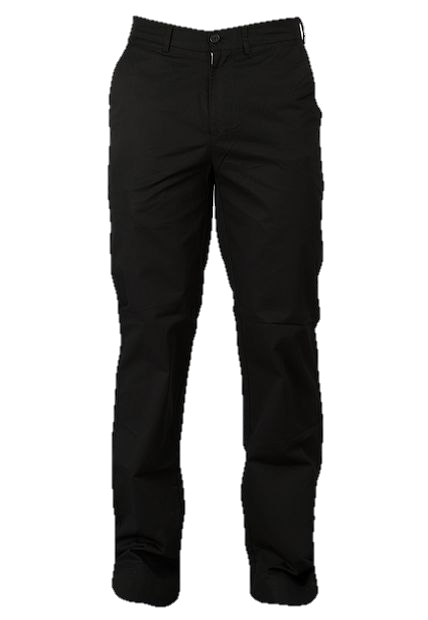 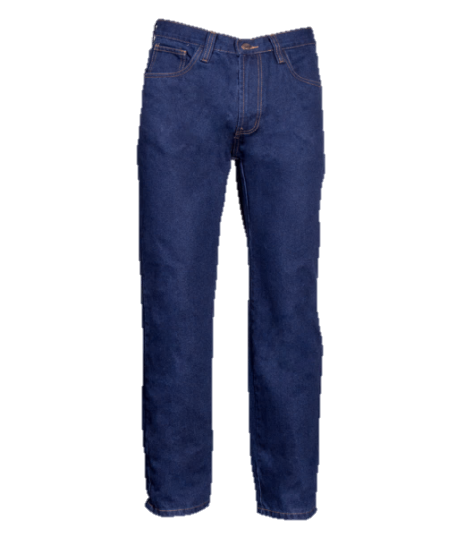 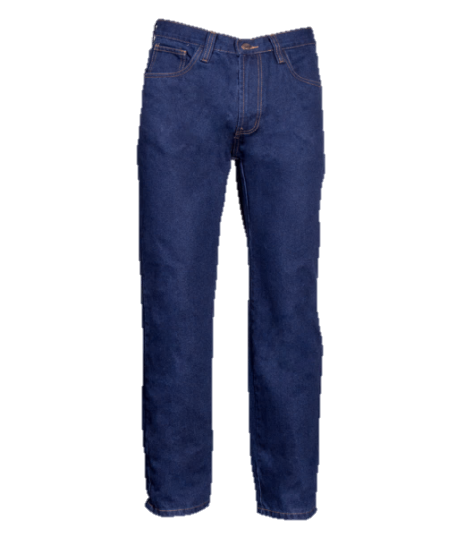 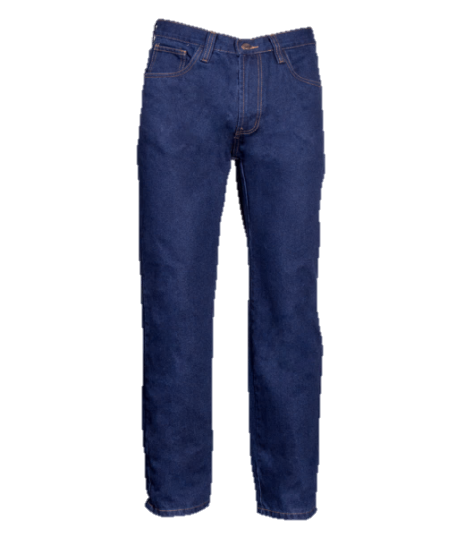 Operario Confitería
Operario      Taquilla
Administrador
Asistente
Moda B
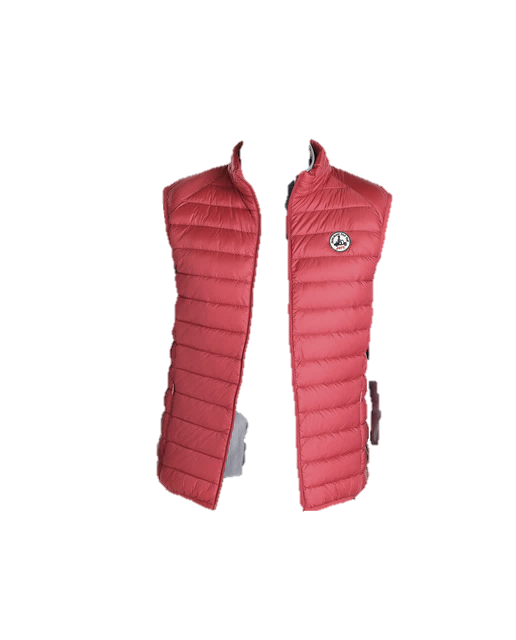 .
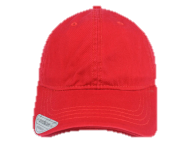 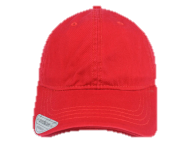 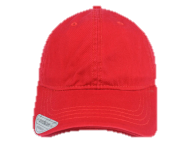 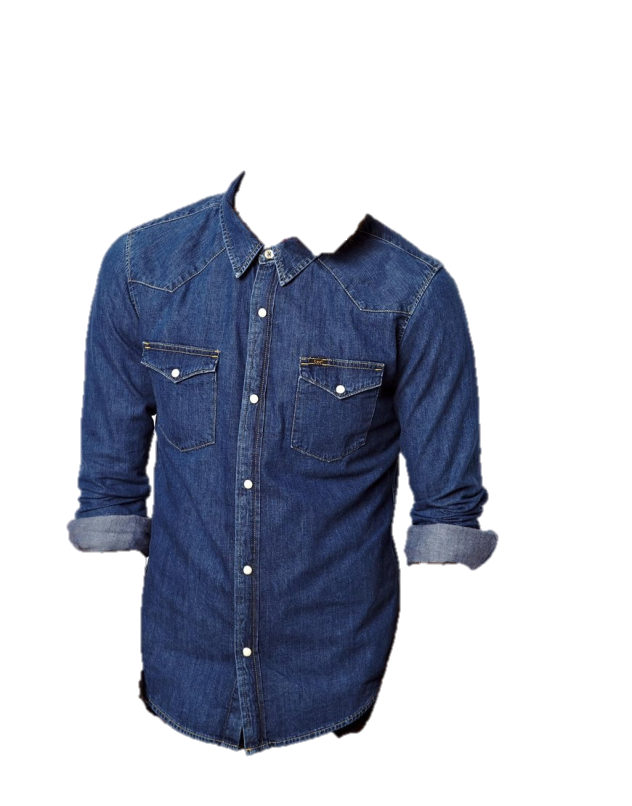 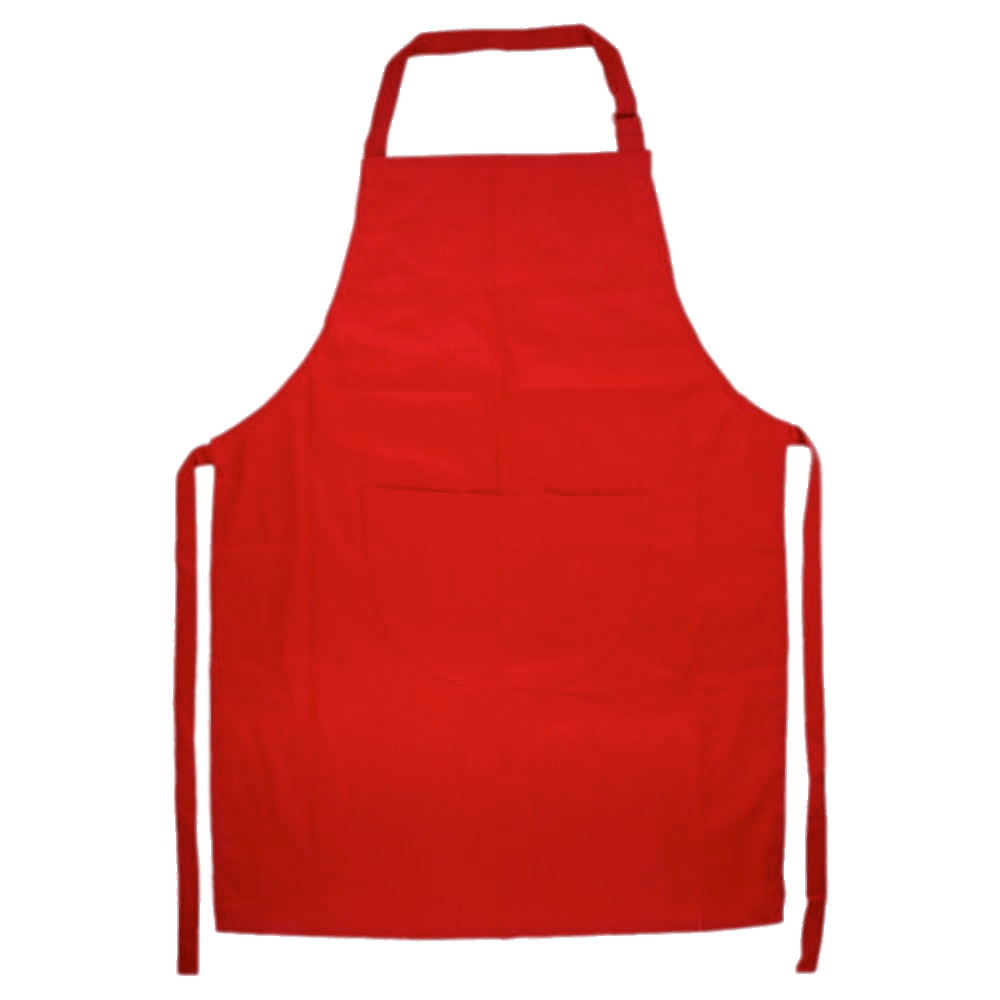 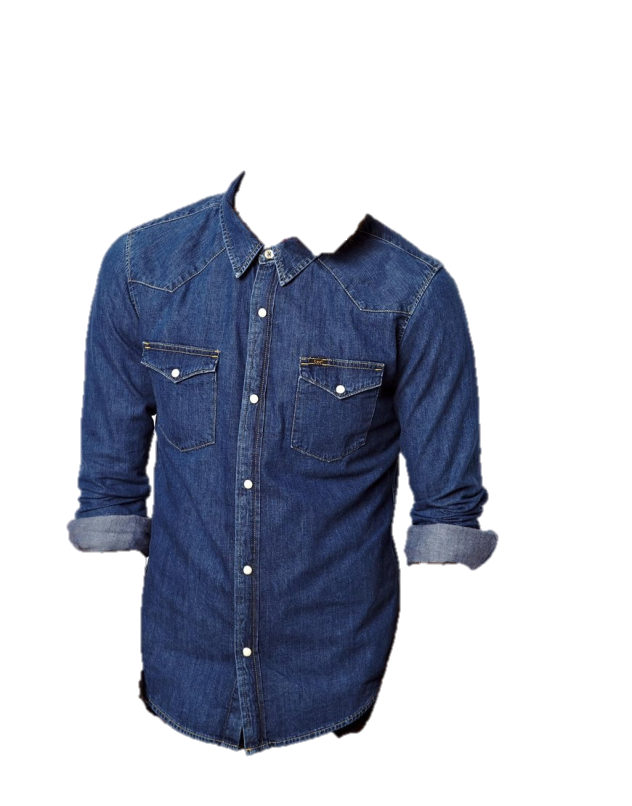 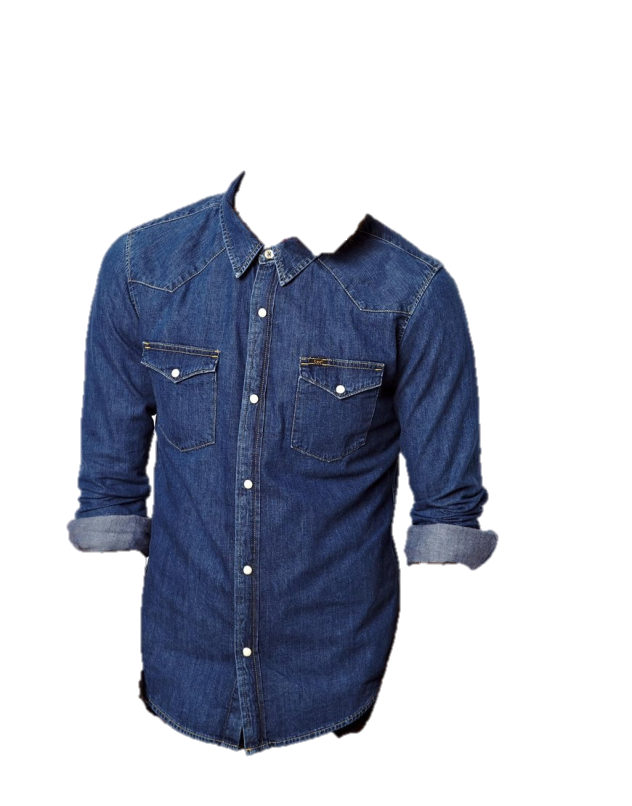 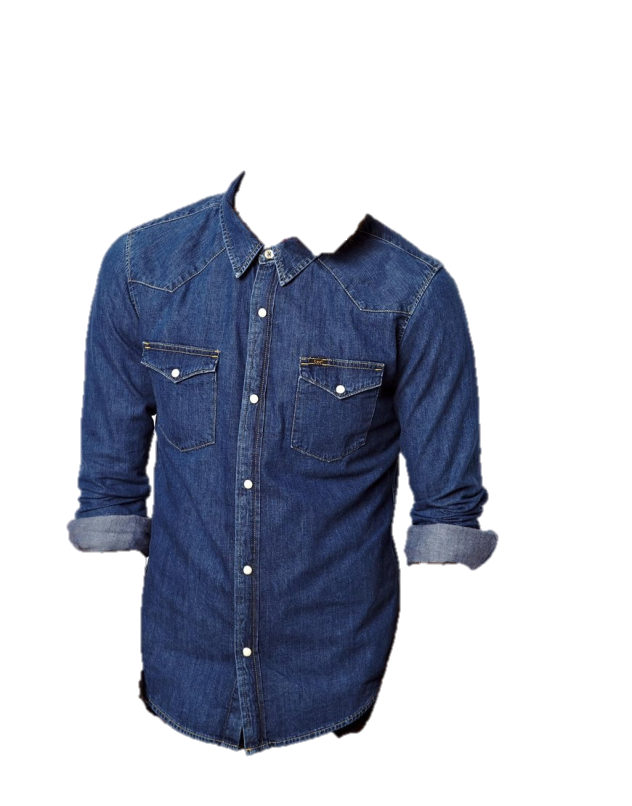 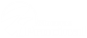 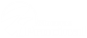 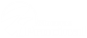 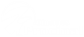 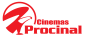 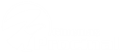 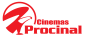 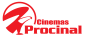 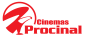 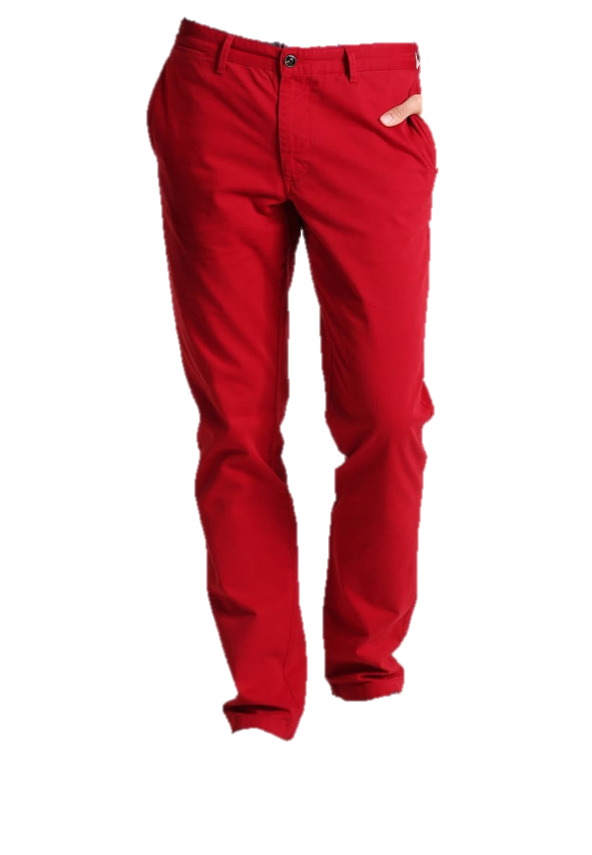 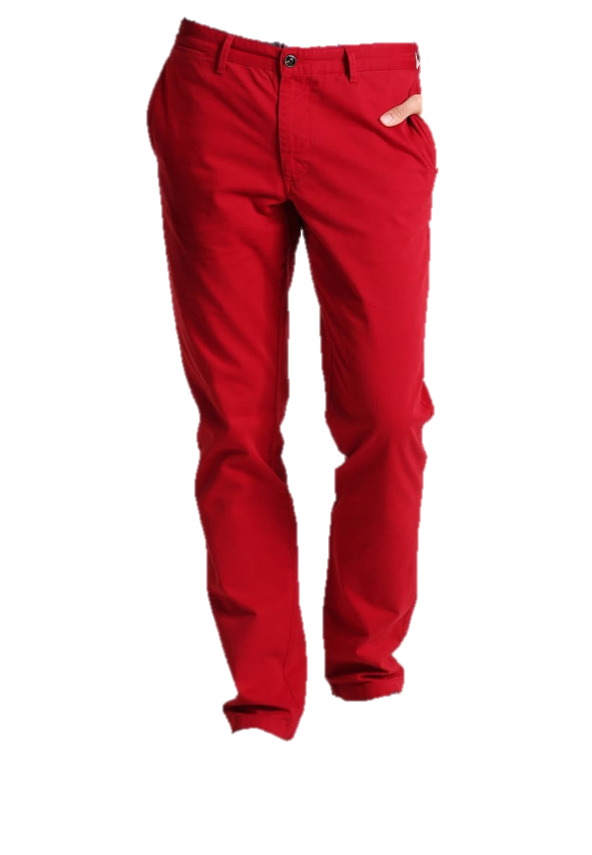 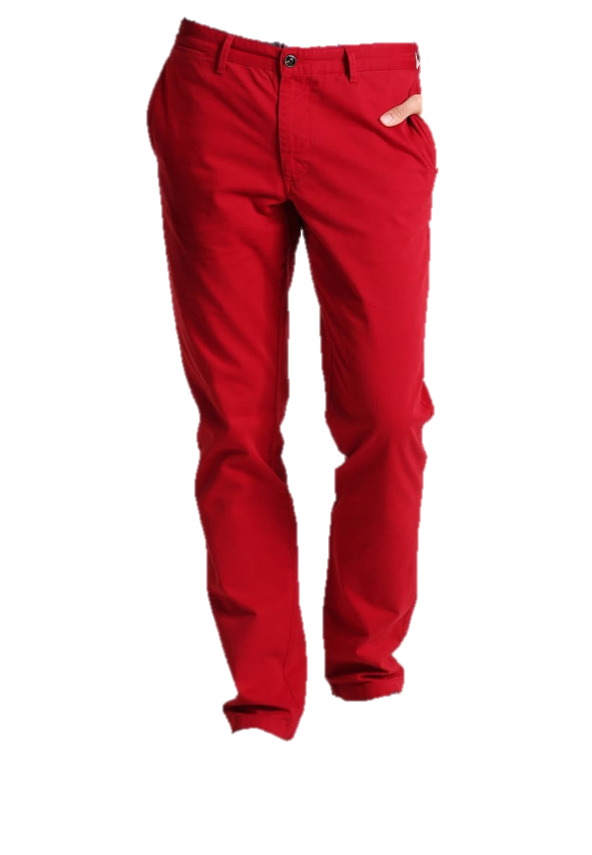 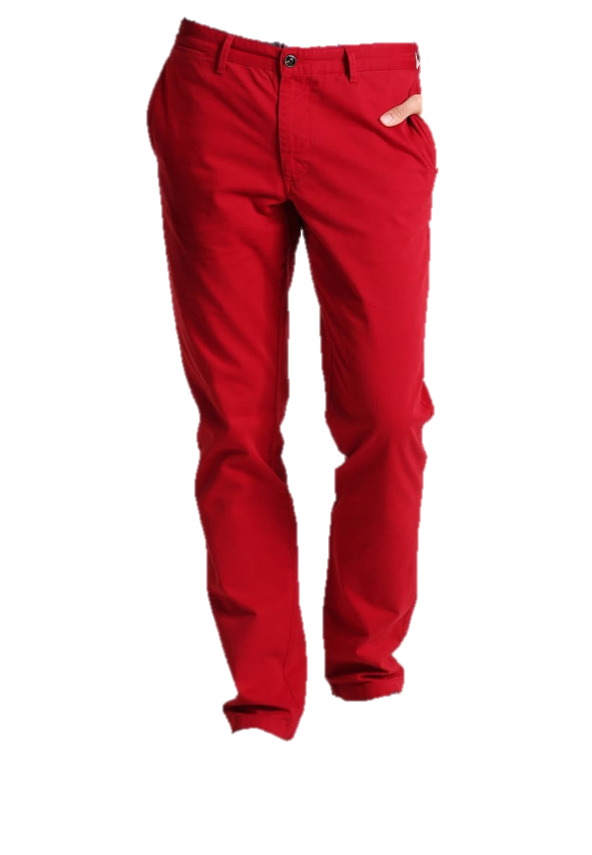 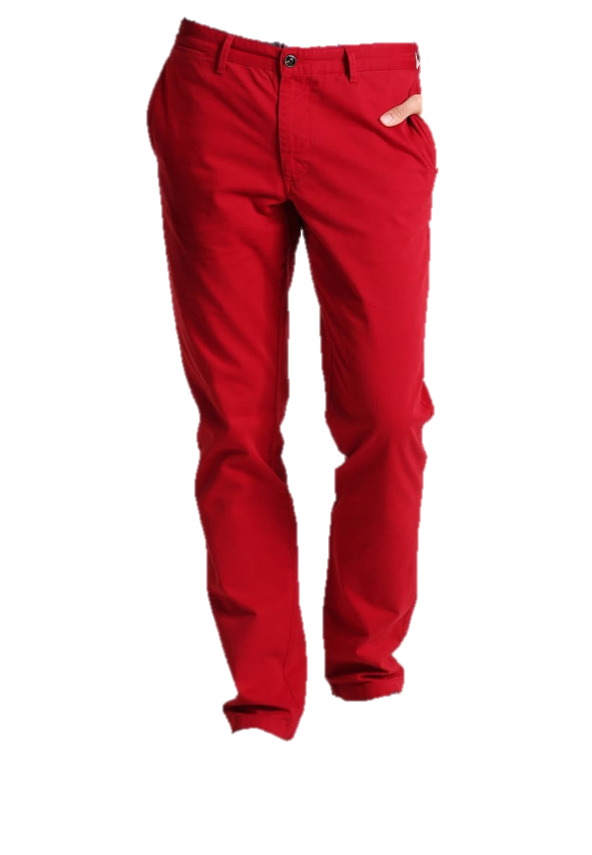 Operario Confitería
Operario      Taquilla
Administrador
Asistente
Moda D
.
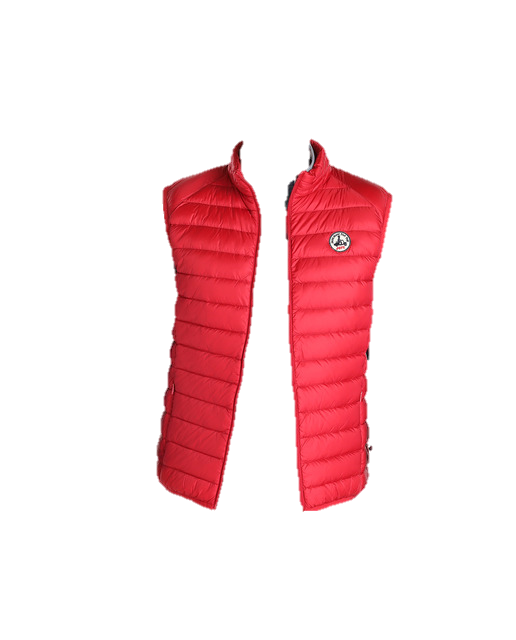 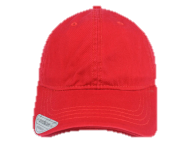 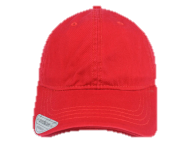 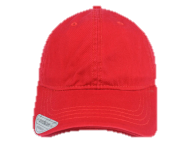 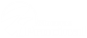 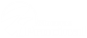 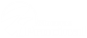 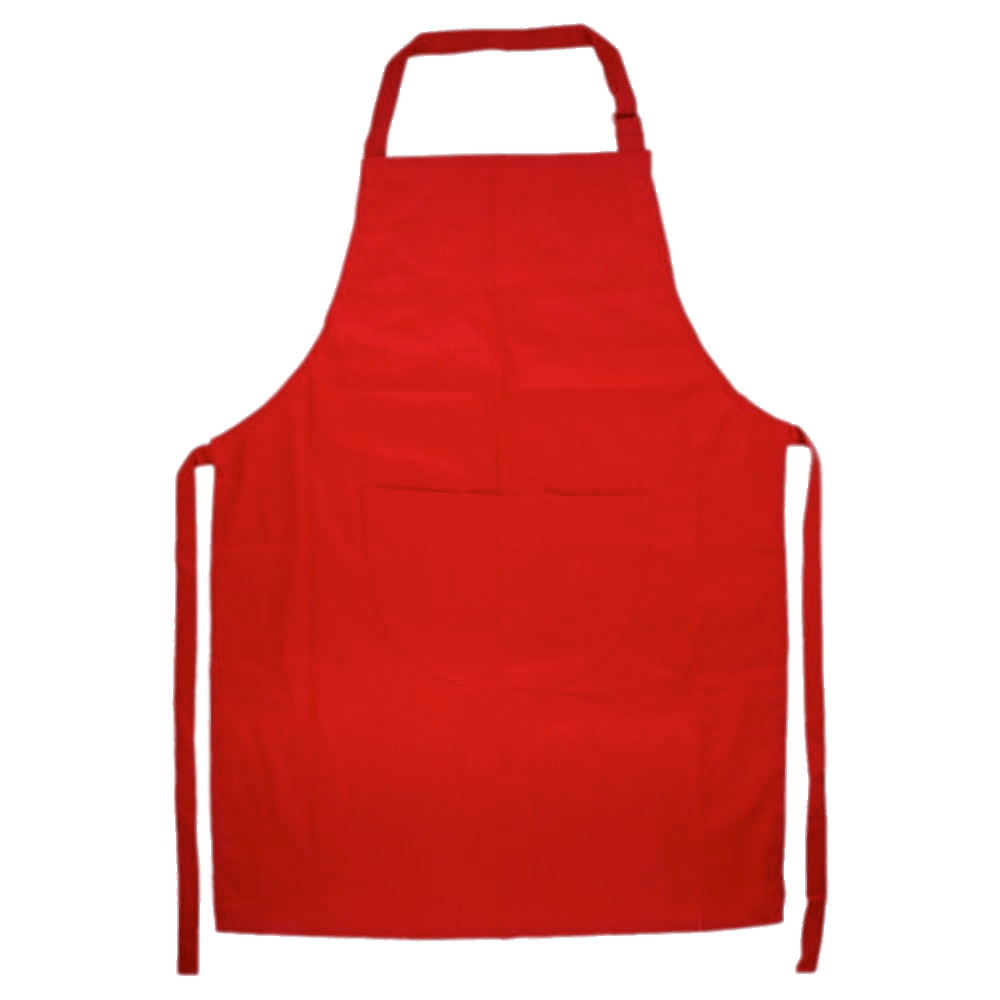 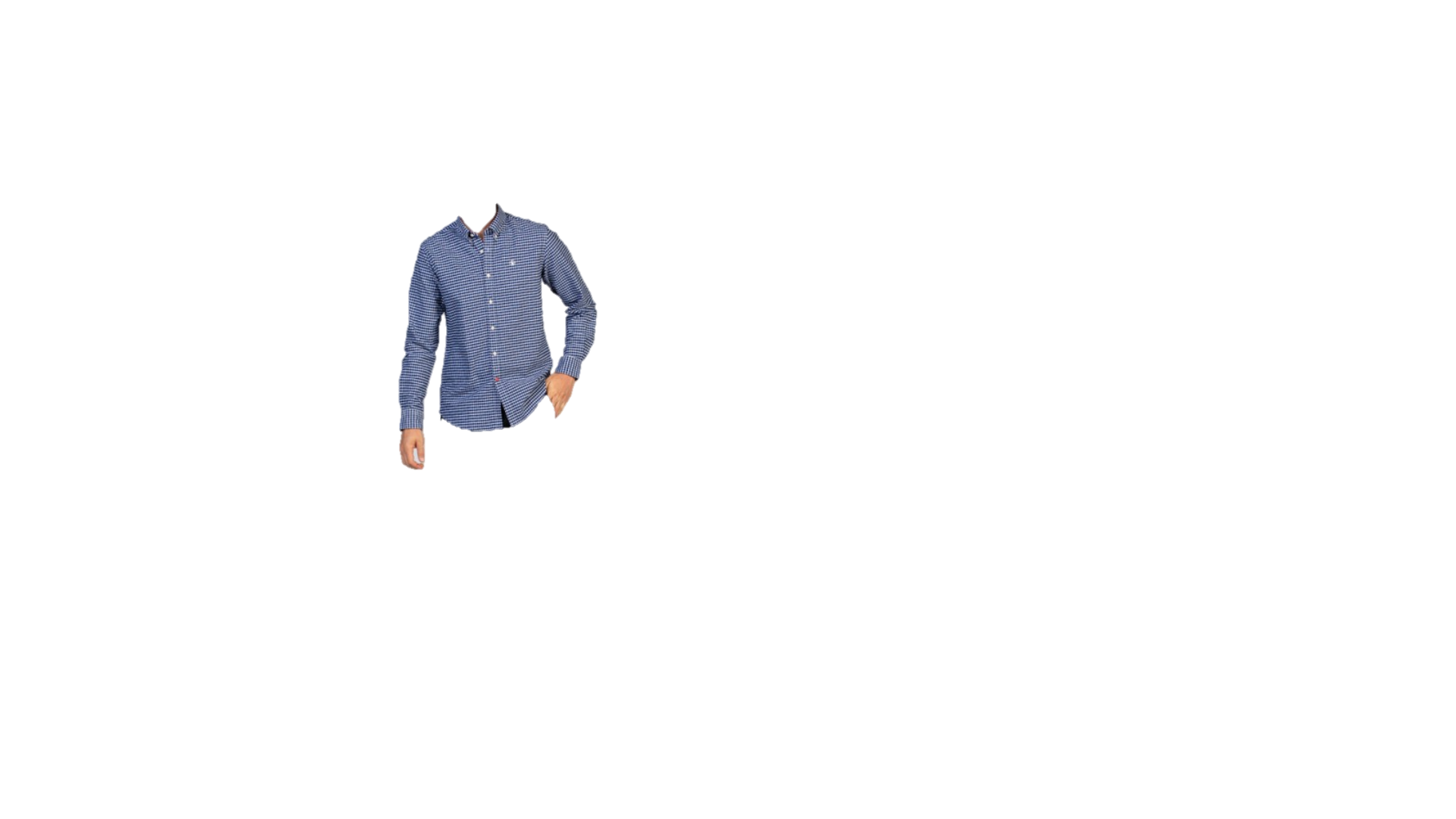 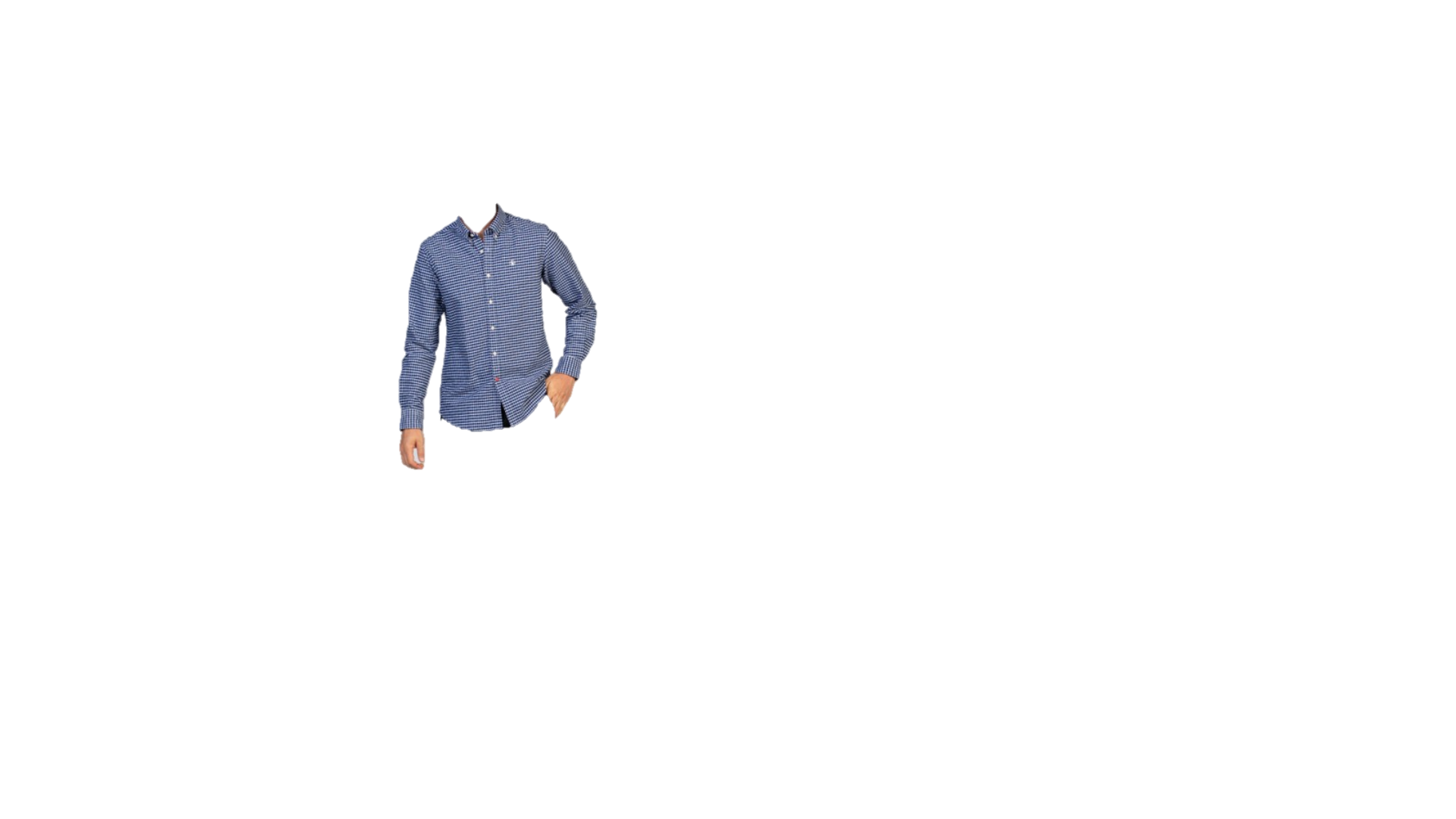 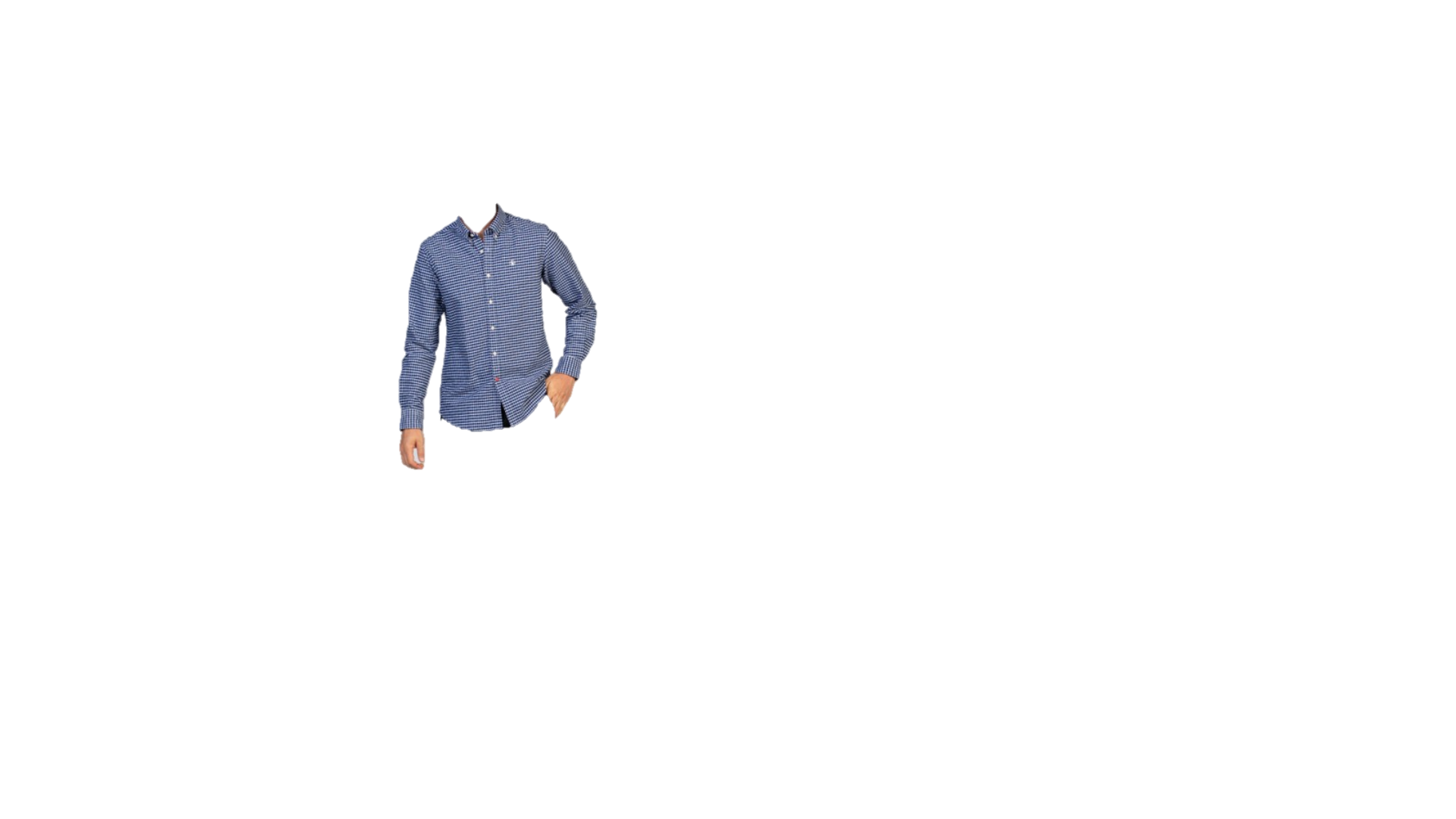 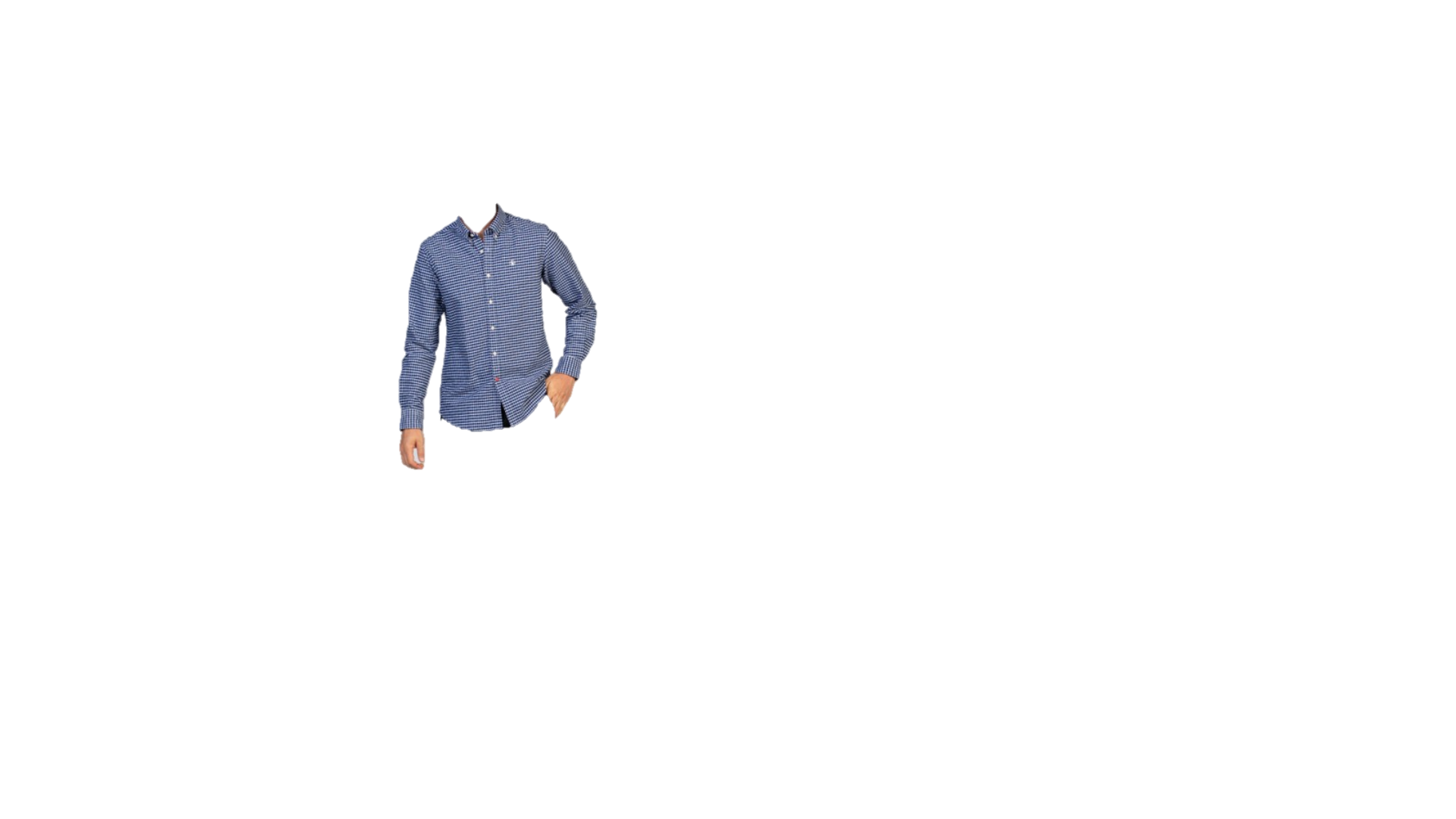 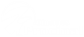 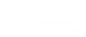 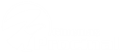 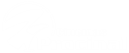 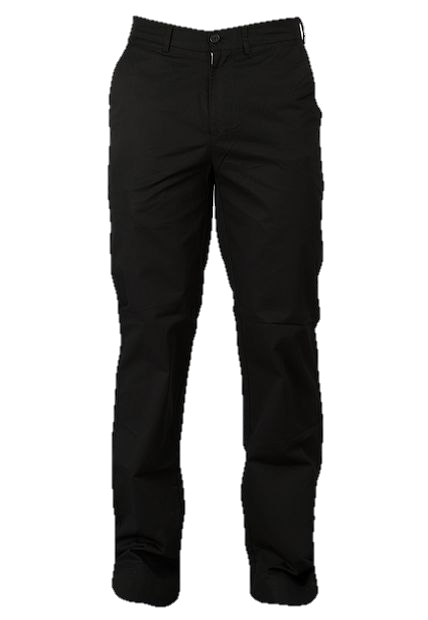 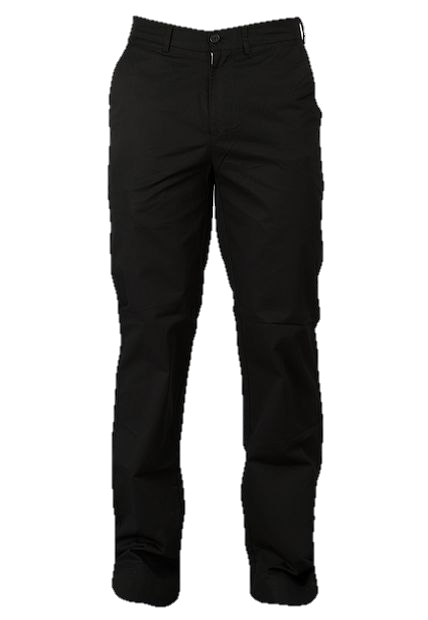 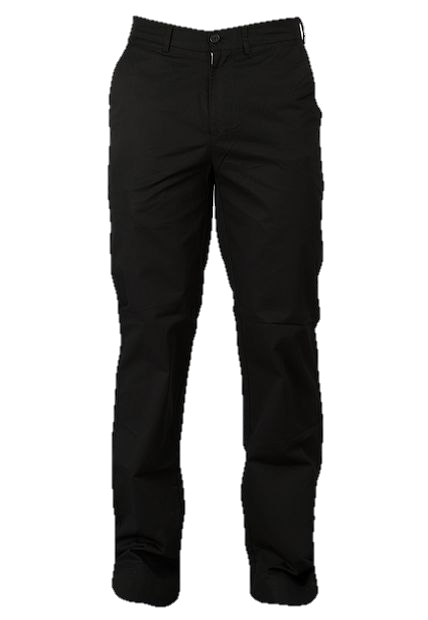 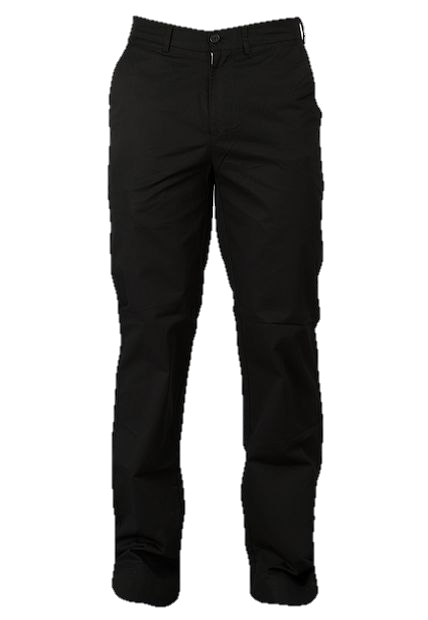 Operario Confitería
Operario      Taquilla
Administrador
Asistente